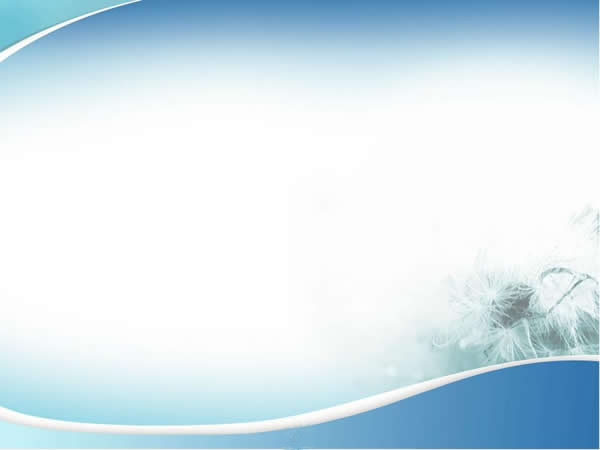 西安建筑科技大学城市体验、模拟与分析实验中心公开课程系列
数字城市空间分析技术与数据增强设计培训系列课程（五）
城市规划与研究中的开放数据（大数据）获取方法及应用分析技术
主讲人：郑晓伟（@郑晓伟_ZXWXAUAT，微信：zxwxauat）
西安建筑科技大学建筑学院城乡规划系
西安建筑科技大学 · 城市体验、模拟与分析实验中心
2015年9月2日
内容介绍
开放数据（大数据）的相关基础知识
运用互联网数据进行城市规划及分析所使用的主要工具及流程
案例：运用“大众点评网”数据对西安市城市公共中心体系空间专业化与功能分异判别研究
了解大众点评网（西安餐饮、商业、娱乐、金融、社区等板块）的网页结构
 运用火车采集器分类采集网页数据信息
 坐标系统转换（WGS火星经纬度坐标→城市XY坐标）
 将参照点（XY坐标）文件导入ArcMap并进行预处理
 数据空间分布特征空间分析及可视化表达
 研究结论以及对西安市总体规划中各级公共中心的优化与专业化发展调整建议
开放数据（大数据）运用于城市规划的局限性及展望
开放数据和大数据的区别
开放数据：商业网站（大众点评、安居客等）数据、地图开放平台数据、社交媒体（新浪微博）数据、政府政务公开数据等
大数据：手机信令数据、浮动车数据（例如车载GPS、公交刷卡、地铁刷卡）等
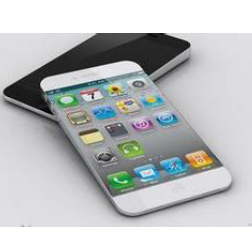 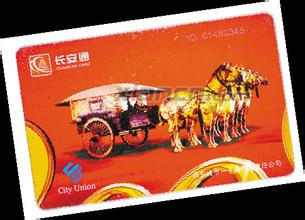 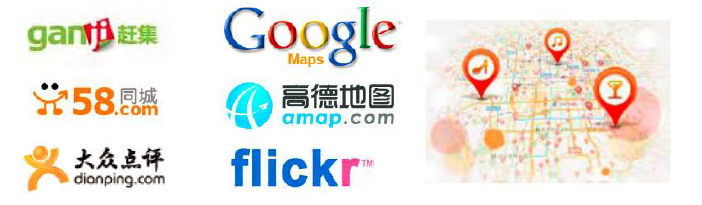 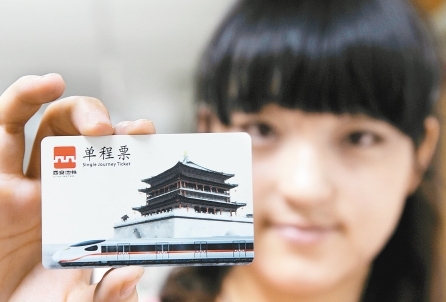 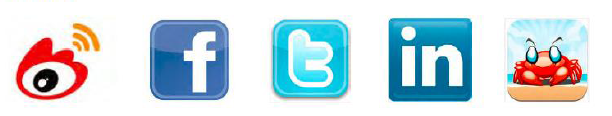 大数据（近似全样本数据）
开放数据（非全样本数据）
运用开放数据和大数据进行城市规划的必要性
互联网+时代的整体社会发展要求以数据为研究基础
存量规划的到来使得规划实践逐步趋向于针对建成环境的改造和更新，要求我们在规划设计中应注重对数据的挖掘
城市规划学科自身“综合性强”的特点决定了转型期城市规划与设计必须与相关学科（特别是对数据比较依赖的地理专业、社会经济专业等）进行交叉
城市规划行业的整体变革，从关注物质空间到关注“人”的行为活动规律要求以数据为支撑
对于大部分建筑学背景的城市规划师（计算机基础≠0，编程基础=0，网络知识基础=0，数理统计基础≈0，…）来讲，如何通过一定的手段获取各类开放数据（大数据）是进行各层面、各类型规划定量分析的最大障碍！
运用互联网数据进行城市规划与研究所使用的主要工具及流程
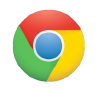 STEP1：定位查找数据源的网络地址
Chrome（谷歌浏览器）
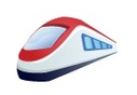 火车采集器（V8）
STEP2：将获取的网络开放数据保存在本地
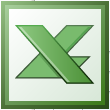 STEP3：数据的清洗、预处理
Microsoft Excel 2007
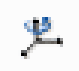 STEP4：坐标系统转换（地理坐标→平面坐标））
万能坐标转换器
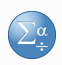 IBM SPSS 19.0
STEP5：空间分析、空间统计及可视化表达
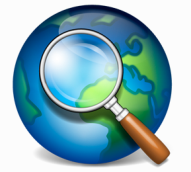 ArcGIS 10.x软件包
案例应用：运用“大众点评网(dianping.com)”数据对西安市城市公共中心体系识别与优化调整的研究
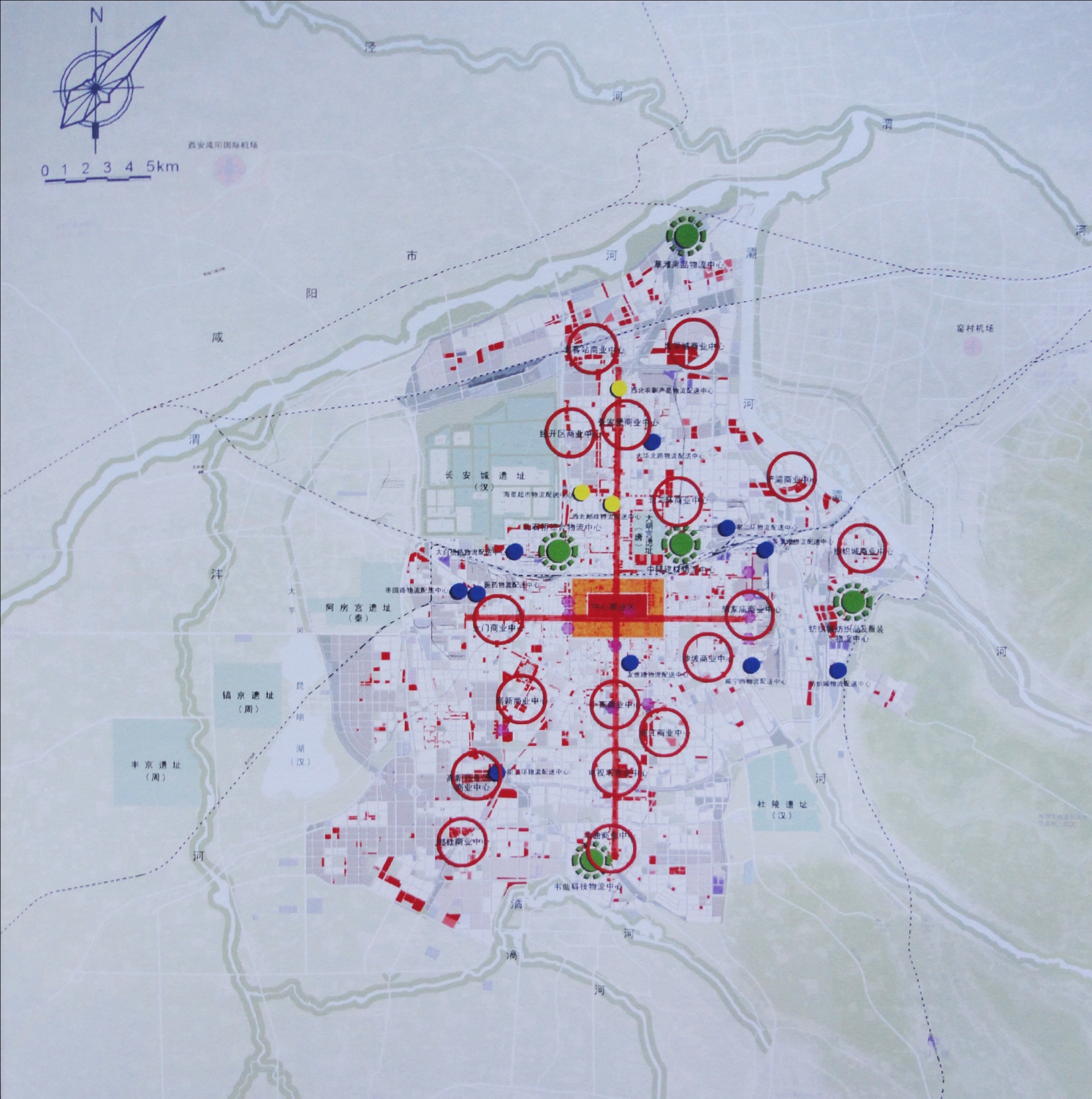 西安市城市总体规划确定的18个公共中心（商业中心）
随着城市公共中心空间的不断发展和完善，同一城市内部不同的公共中心（特别是次级公共中心）的内部功能构成也产生了明显不同的空间专业化特征。这种分异现象不仅是城市，也是城市公共中心产业体系自我选择自我优化的过程。
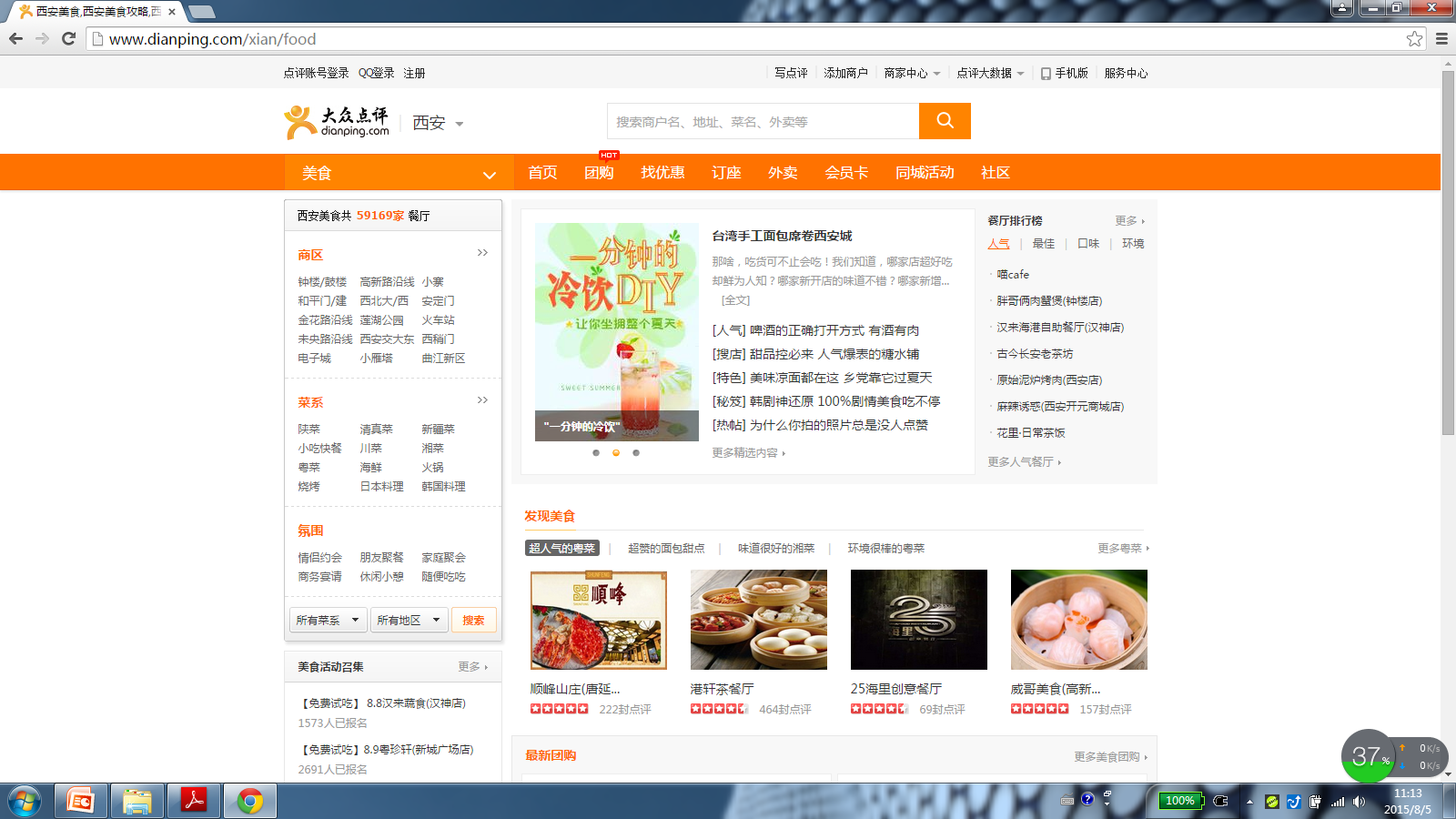 大众点评网（www.dianping.com，始于2003年4月）是我国最早建立的第三方点评平台，注册会员可以通过网站自由发表对餐馆的评论和消费心得，通过一定的信息聚合和组织以后，为潜在的消费者提供客观准确的点评信息。网站包括美食、休闲娱乐、购物等诸多领域的生活服务信息，可以在一定程度上借助其海量点评信息对城市相关服务业的空间分布、密度、热度等进行分析，从而对规划决策提供一定的数据基础支撑。
1.了解大众点评网（西安美食板块）的网页结构
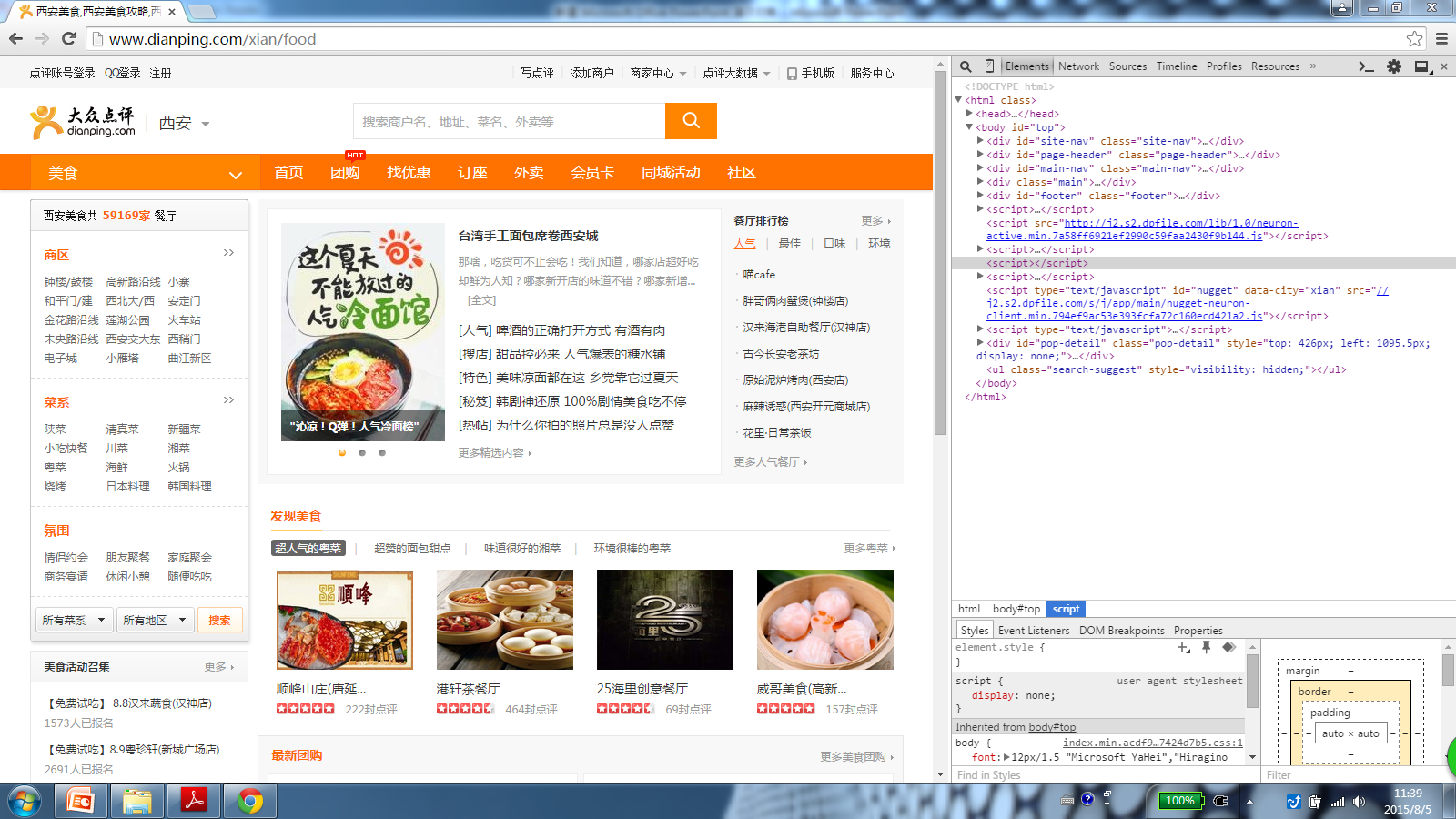 网址
开发者工具（HTML）
1.了解大众点评网（西安美食板块）的网页结构
HTML（Hyper Text Markup Language，超文本标签语言）文档的基本结构
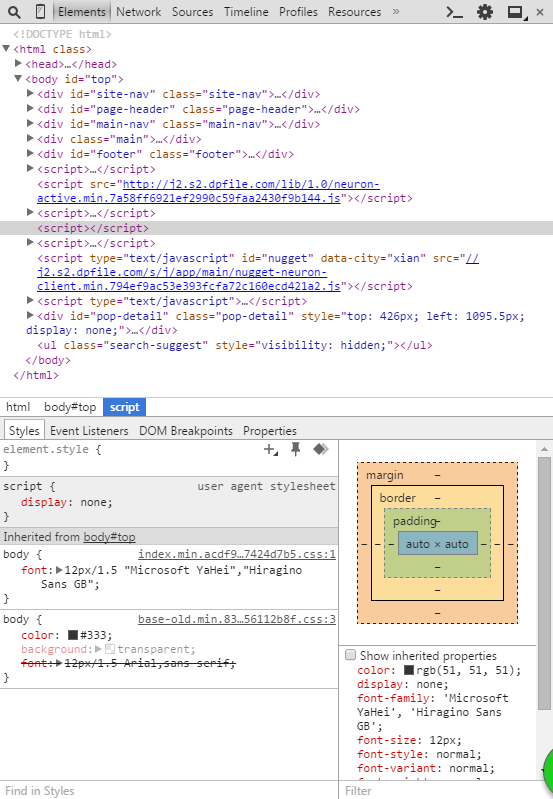 <!DOCTYPE html>
<html>
	<head>
		<head 内容>
	</head>
	<body>
		<body 内容>
	</body>
</html>
<!DOCTYPE html>：文件声明
<head>：头部，内容一般不会出现在网页中
<body>：网页内容
<html></html>:双标签
<br/>：单标签
1.了解大众点评网（西安美食板块）的网页结构
HTML（Hyper Text Markup Language，超文本标签语言）元素属性
<meta charset=“UTF-8”/>
<>——标签
meta——元素
charset——元素属性
UTF-8——属性值
/——结束
元素及其属性必须放在同一个标签当中；
 标签内元素与属性之间必须用空格分开；
 元素属性的值建议用单引号或双引号括起来；
 属性和属性值也不用区分大小写。
1.了解大众点评网（西安美食板块）的网页结构
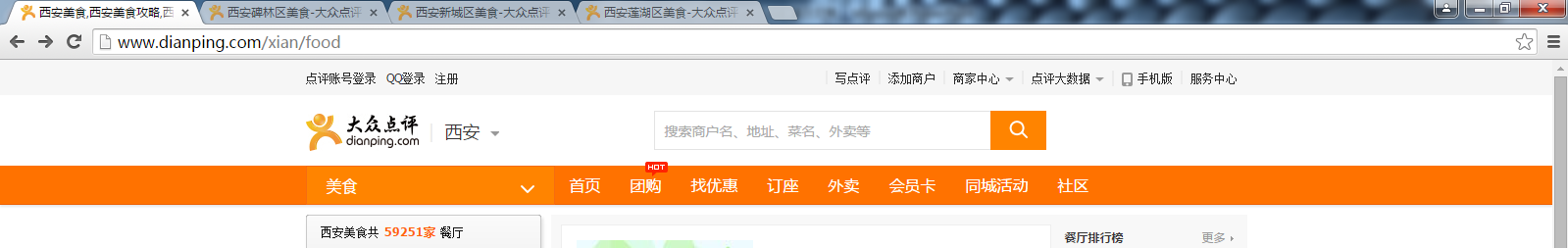 一级网址
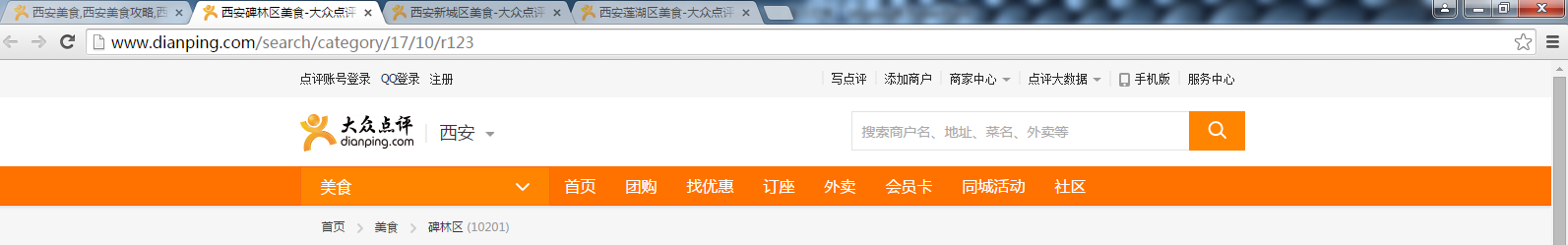 二级网址
… …
http://www.dianping.com/search/category/17/10/r124p5?aid=40d5143611213e8d872390ff0d058388d22d7cbfc50973aebd0086c3c60a0cb4ed30cee2e7fc1523f25f39a106cc8b81b8072fdcdffd93a4bdda34e688ffaa9fa90fbc174acb62adc050f0d33e50b45a830f15ddcbab34d35b4aff11e4d5ad43943ac53cfc788520e4da891862daf6a543aeb01508e3792237264aeac95a706c0c5ca7b351b3a3d42c271281f4930e05
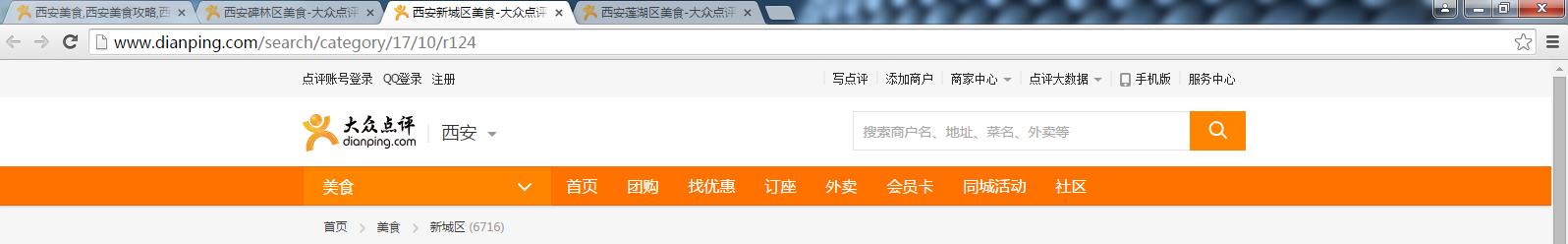 分页网址
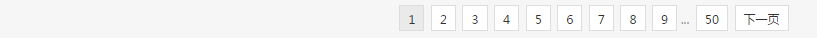 http://www.dianping.com/shop/19677471
信息网址
1.了解大众点评网（西安美食板块）的网页结构
明确采集数据的内容及类型
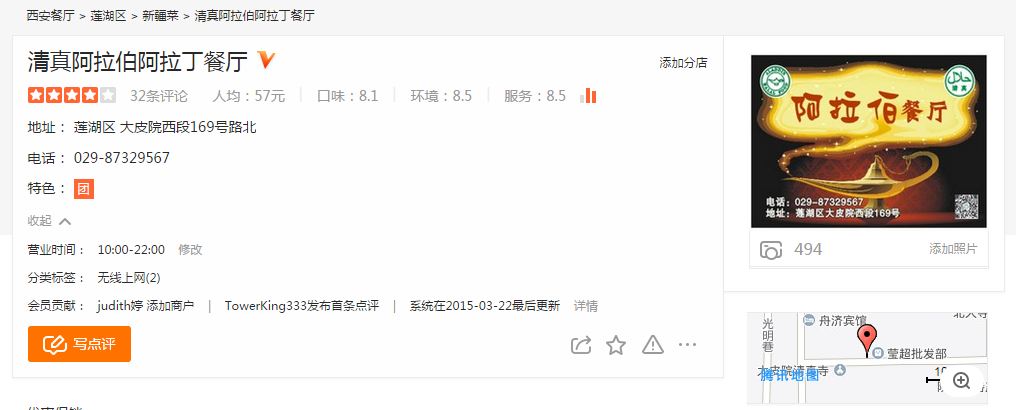 标题；
 点评数量；
 人均消费；
 口味；
环境；
 服务；
 经纬度（坐标）；
 其他……
2.运用火车采集器采集网页数据信息
新建分组——新建任务——编辑任务
 采集网址规则——添加开始采集地址（单条网址、批量/多页）
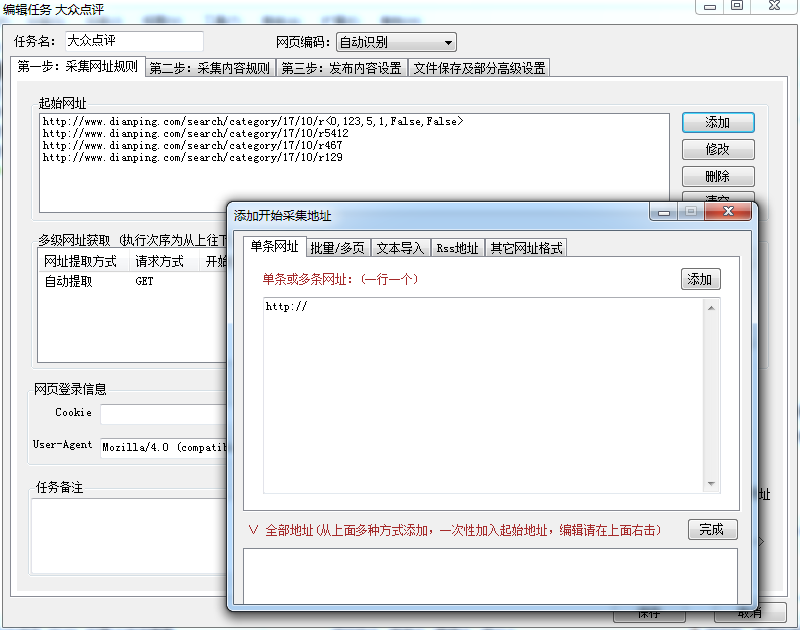 3
1
可将按照行政区（碑林区、雁塔区、莲湖区…）划分的次级网址作为起始网址
2
2.运用火车采集器采集网页数据信息
新建分组——新建任务——编辑任务
 采集网址规则——添加开始采集地址（单条网址、批量/多页）
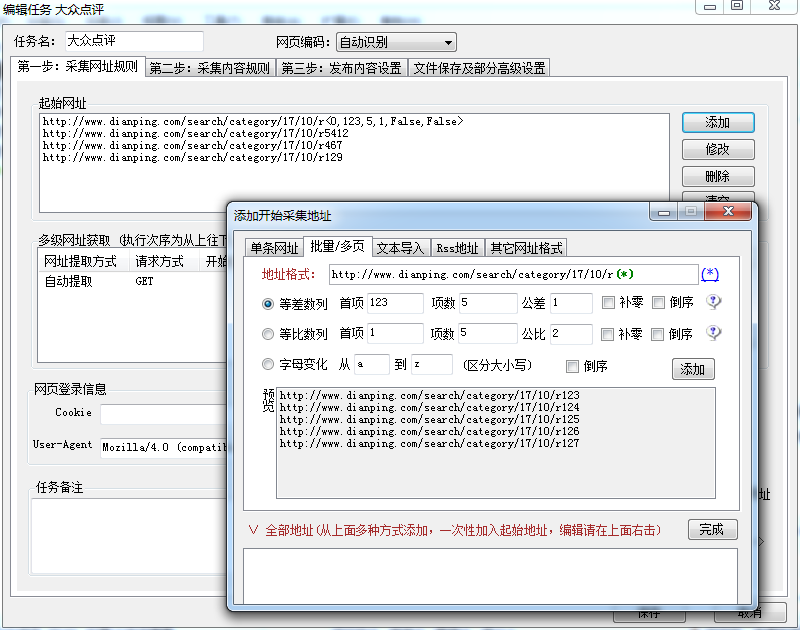 批量/多页网址格式的采集规则
2.运用火车采集器采集网页数据信息
多级网址的获取
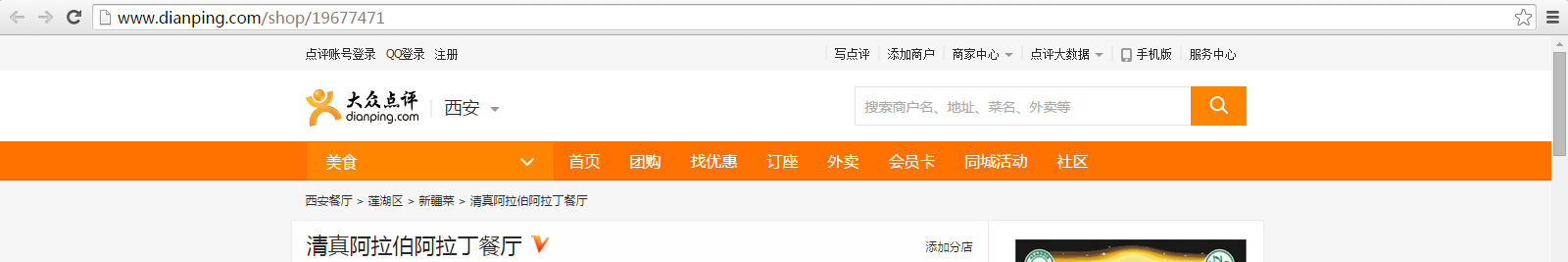 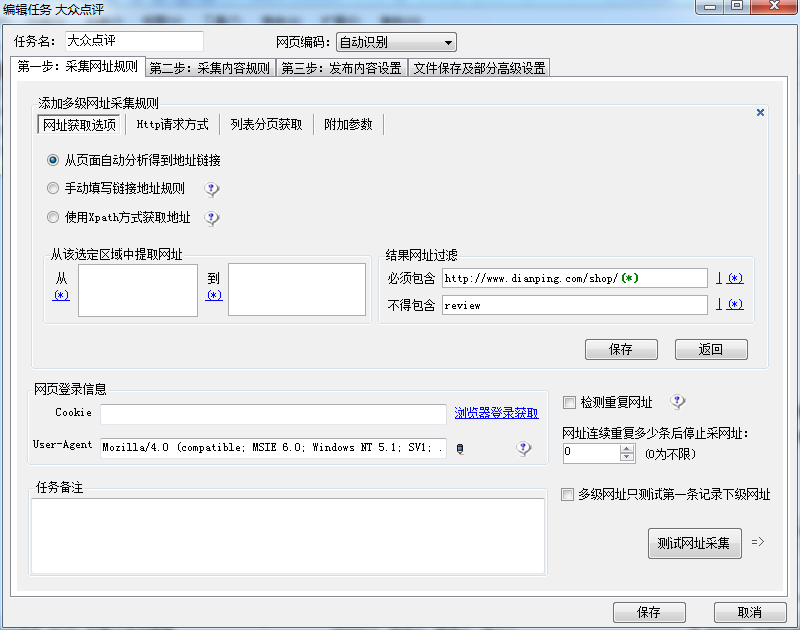 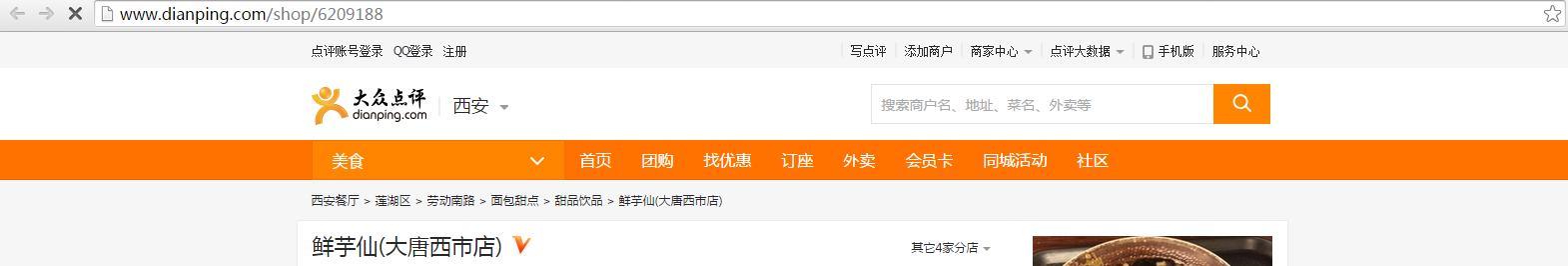 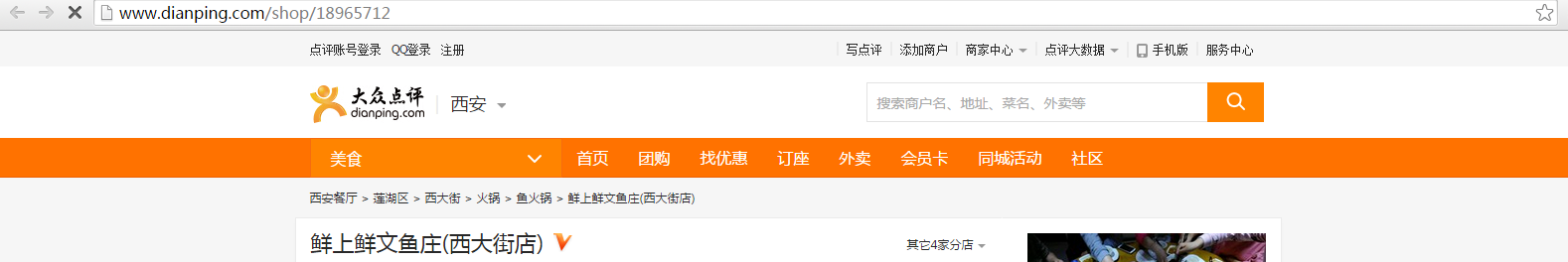 网页地址格式规则： http://www.dianping.com/shop/（*）
2.运用火车采集器采集网页数据信息
分页列表获取
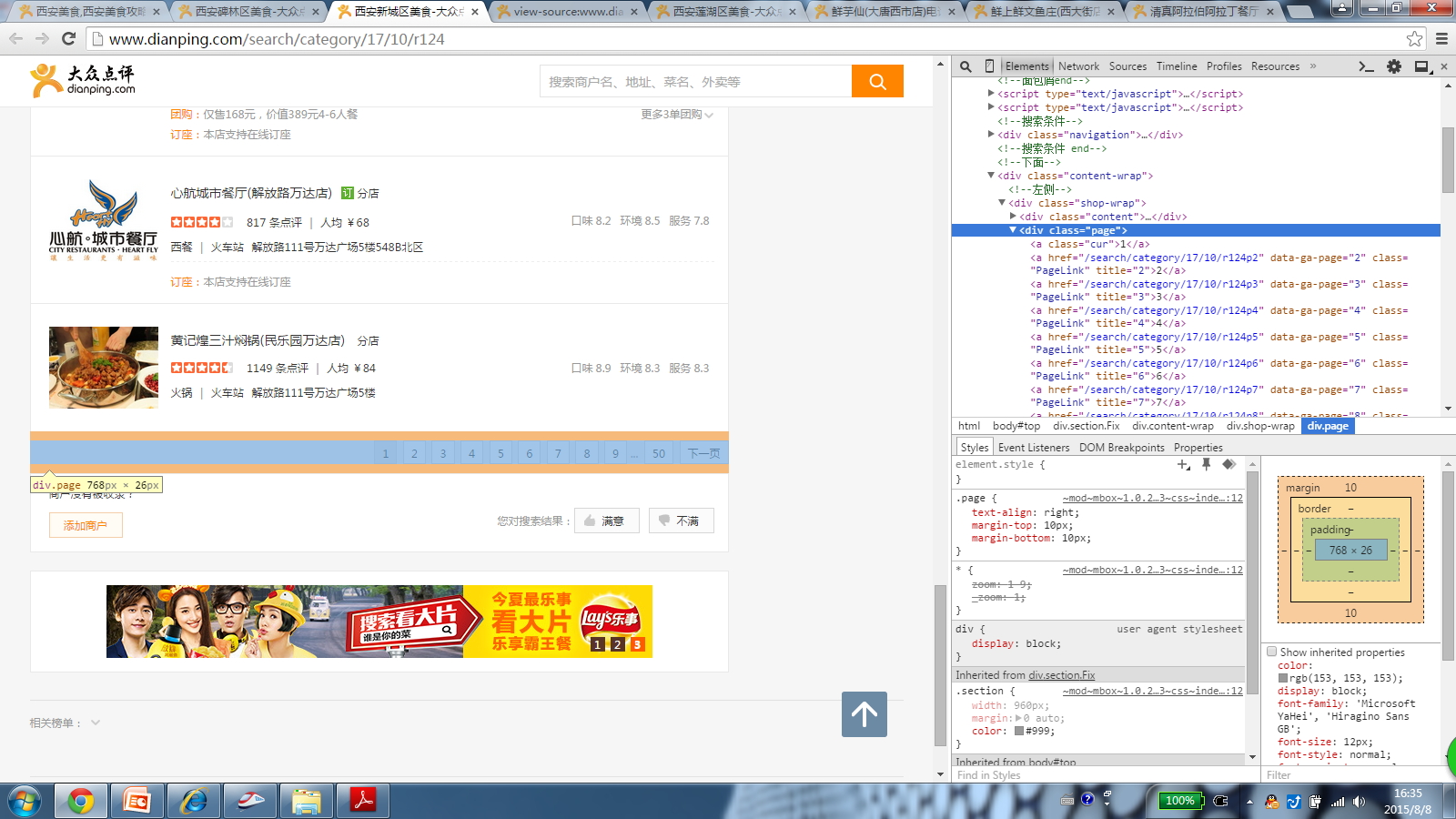 A.开发者工具
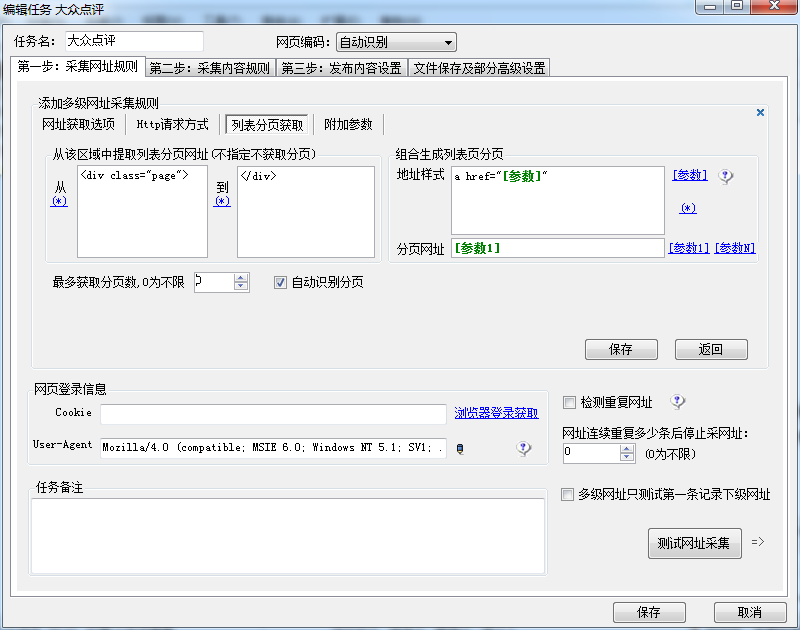 B.查看源代码
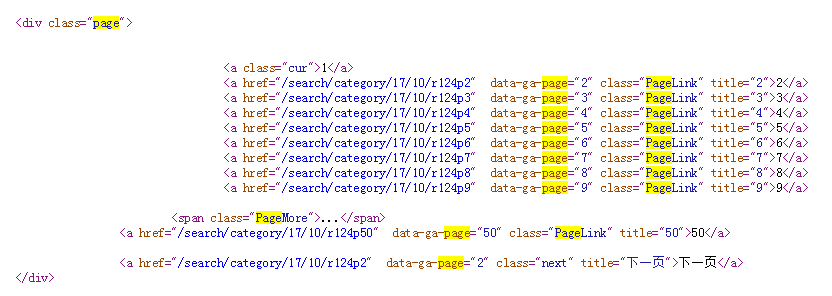 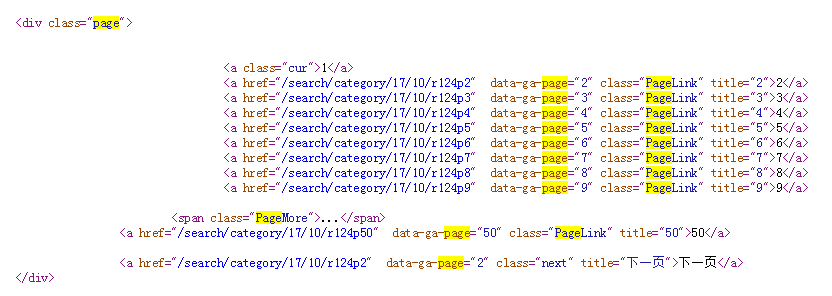 2.运用火车采集器采集网页数据信息
测试网址采集
0级网址：各行政区；
 分页网址；
 1级网址：信息页网址；
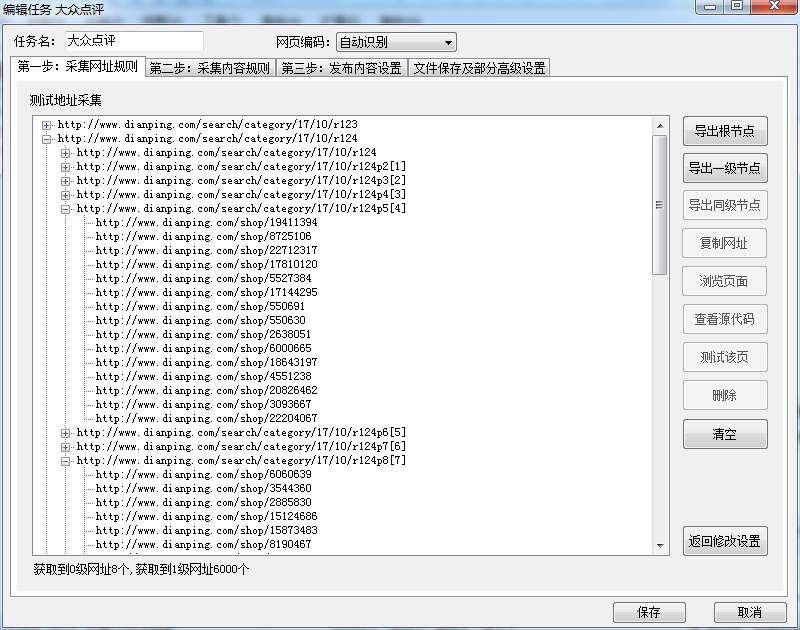 2.运用火车采集器采集网页数据信息
采集内容
标题；
 点评数量；
 人均消费；
 口味；
 环境；
 服务；
 经纬度（坐标）；
 其他……
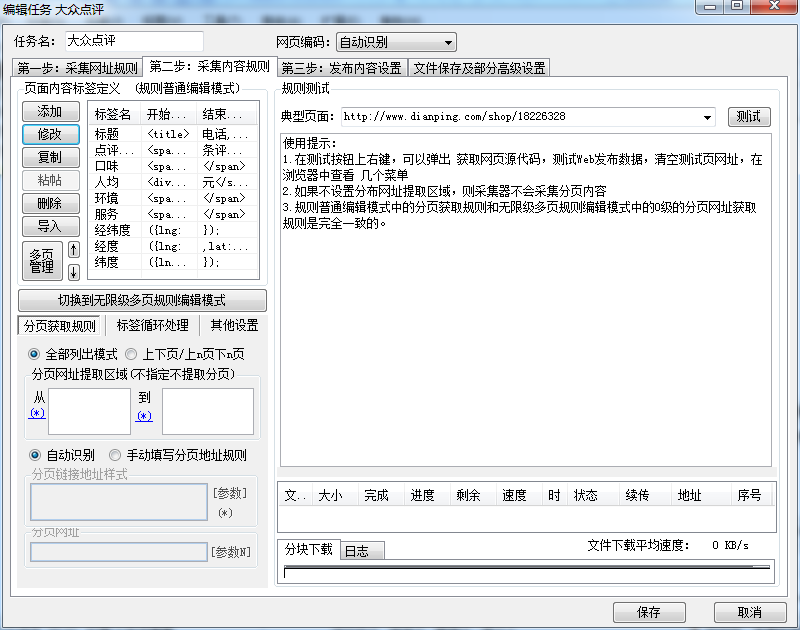 2.运用火车采集器采集网页数据信息
采集内容
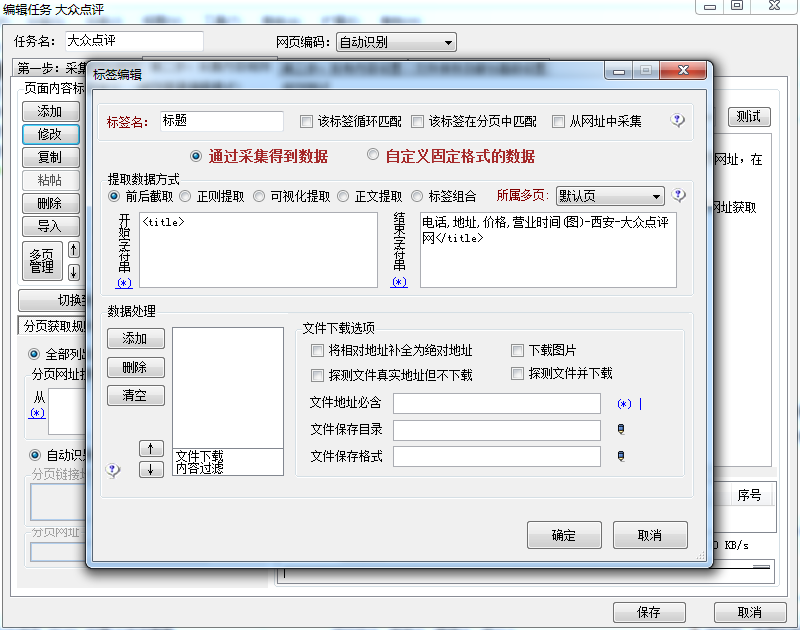 标题；
 点评数量；
 人均消费；
 口味；
 环境；
 服务；
 经纬度（坐标）；
 其他……
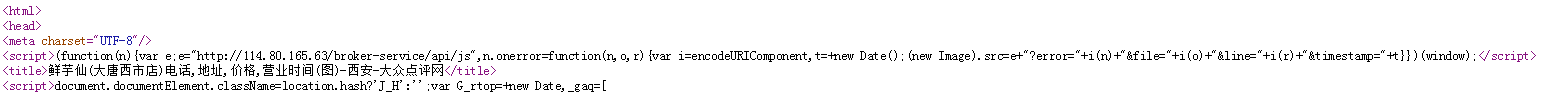 2.运用火车采集器采集网页数据信息
采集内容
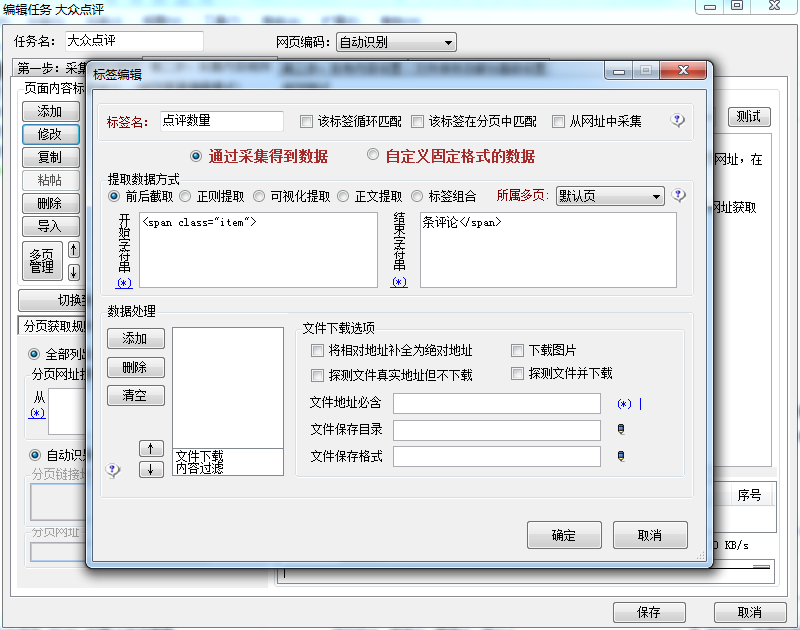 标题；
 点评数量；
 人均消费；
 口味；
 环境；
 服务；
 经纬度（坐标）；
 其他……
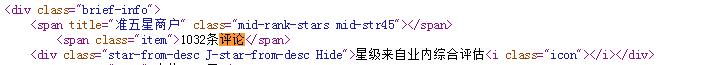 2.运用火车采集器采集网页数据信息
采集内容——人均消费、口味等
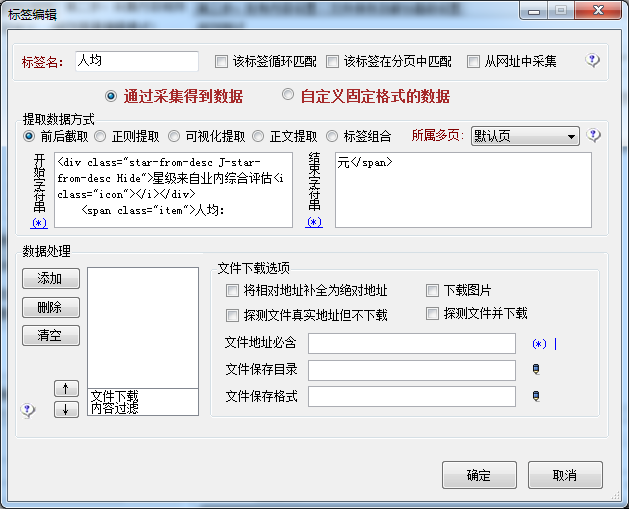 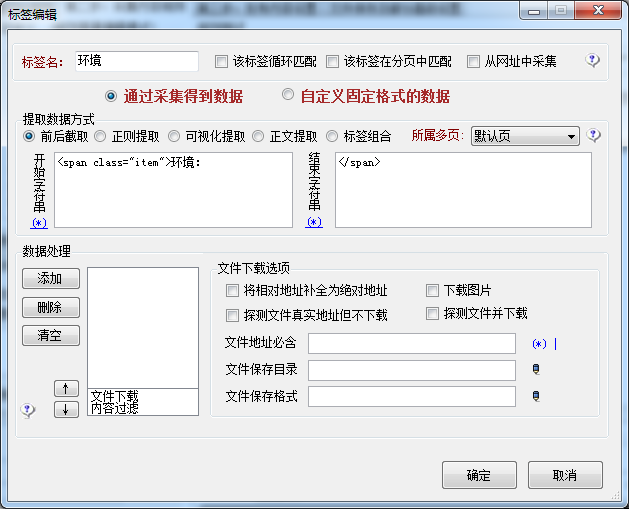 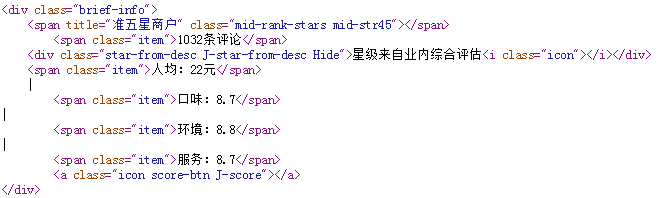 2.运用火车采集器采集网页数据信息
采集内容——经纬度（longitude，latitude）坐标
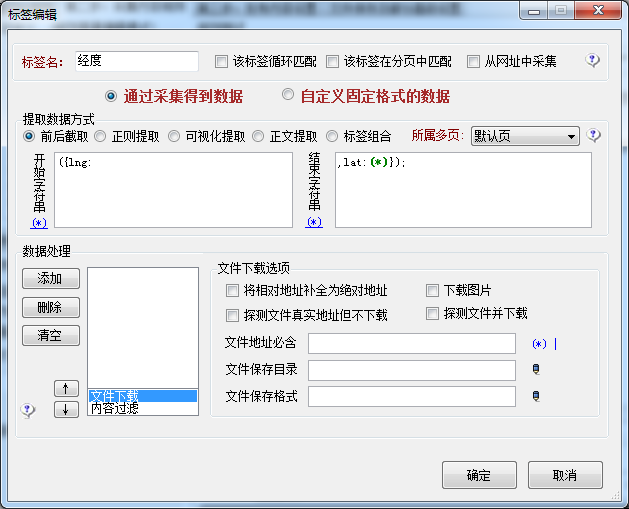 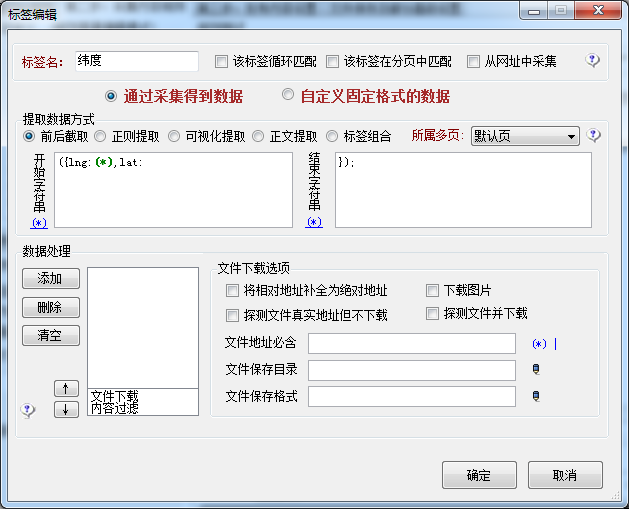 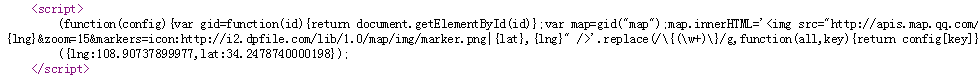 2.运用火车采集器采集网页数据信息
规则测试
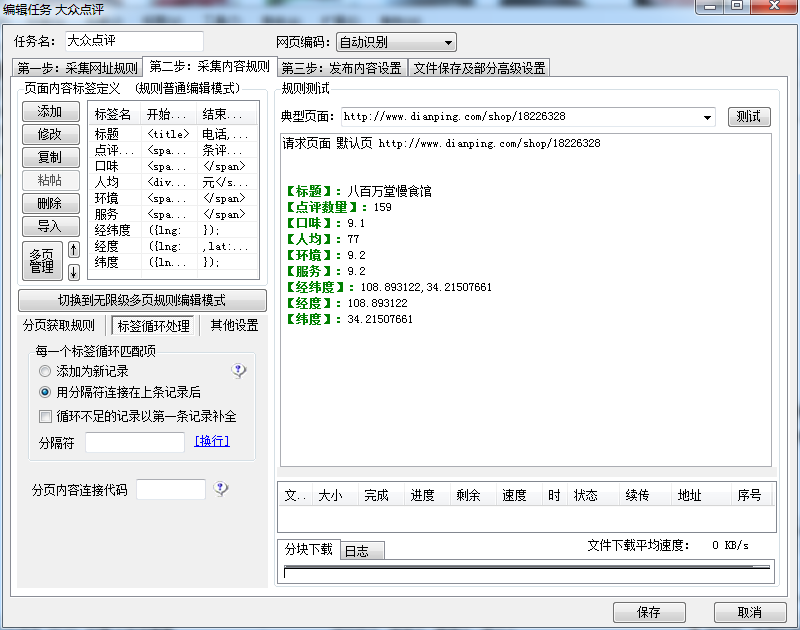 测试多个信息网址，确认采集信息无误以后方可进入下一步骤
2.运用火车采集器采集网页数据信息
发布内容设置
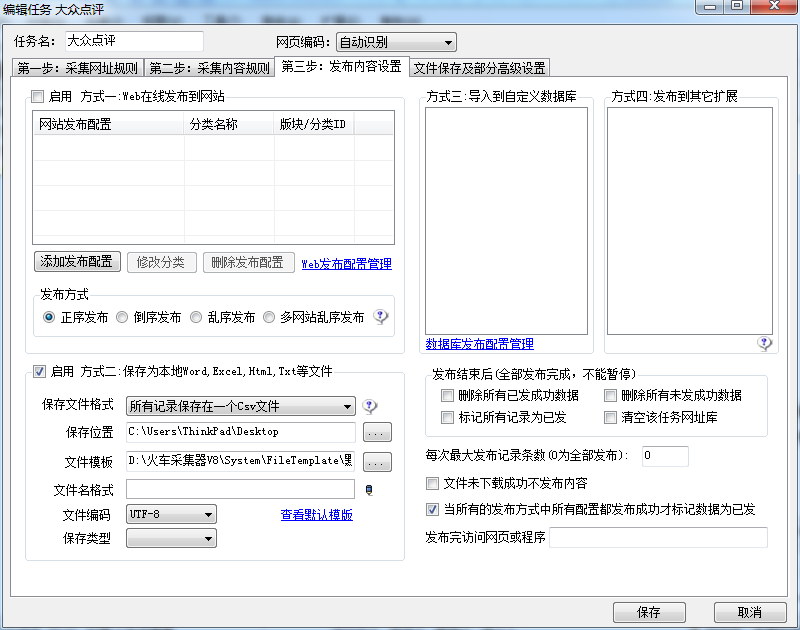 将默认模版用记事本打开，进行如下设置（注意：逗号一定要在英文输入法状态下输入）
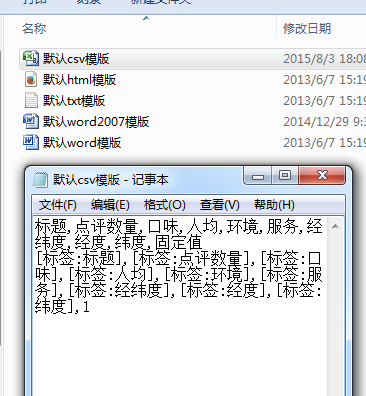 2.运用火车采集器采集网页数据信息
内容发布（保存为本地Word、Excel、HTML、Txt等格式文件）
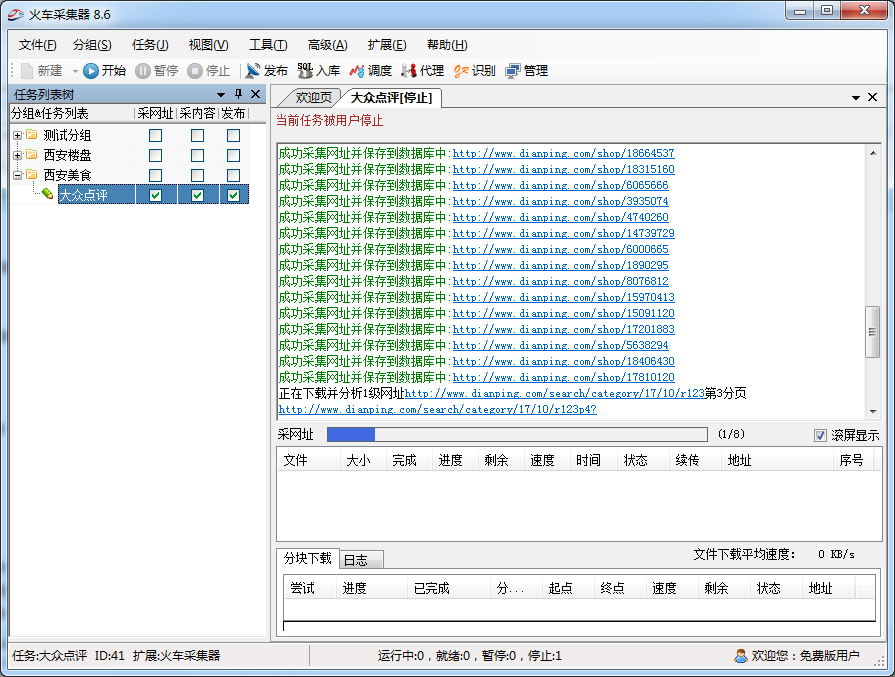 2.运用火车采集器采集网页数据信息
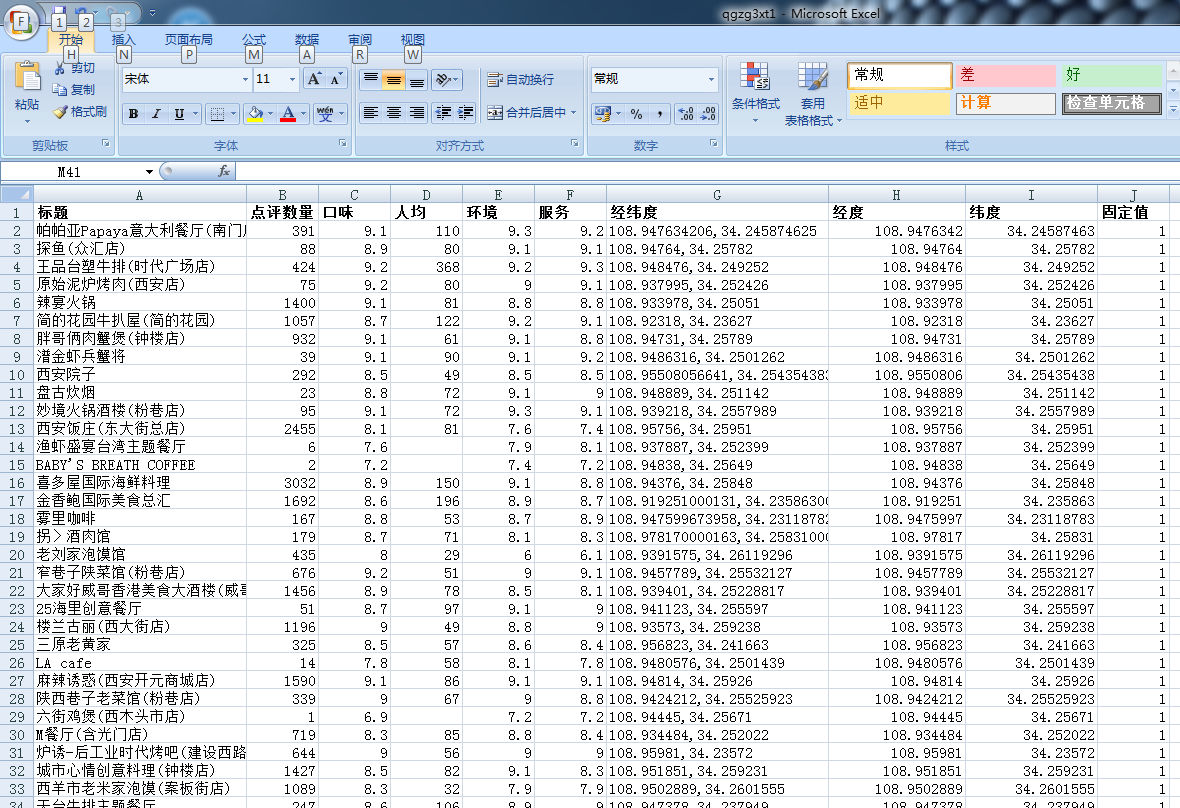 3.坐标转换
坐标系统的不同导致空间位置无法匹配
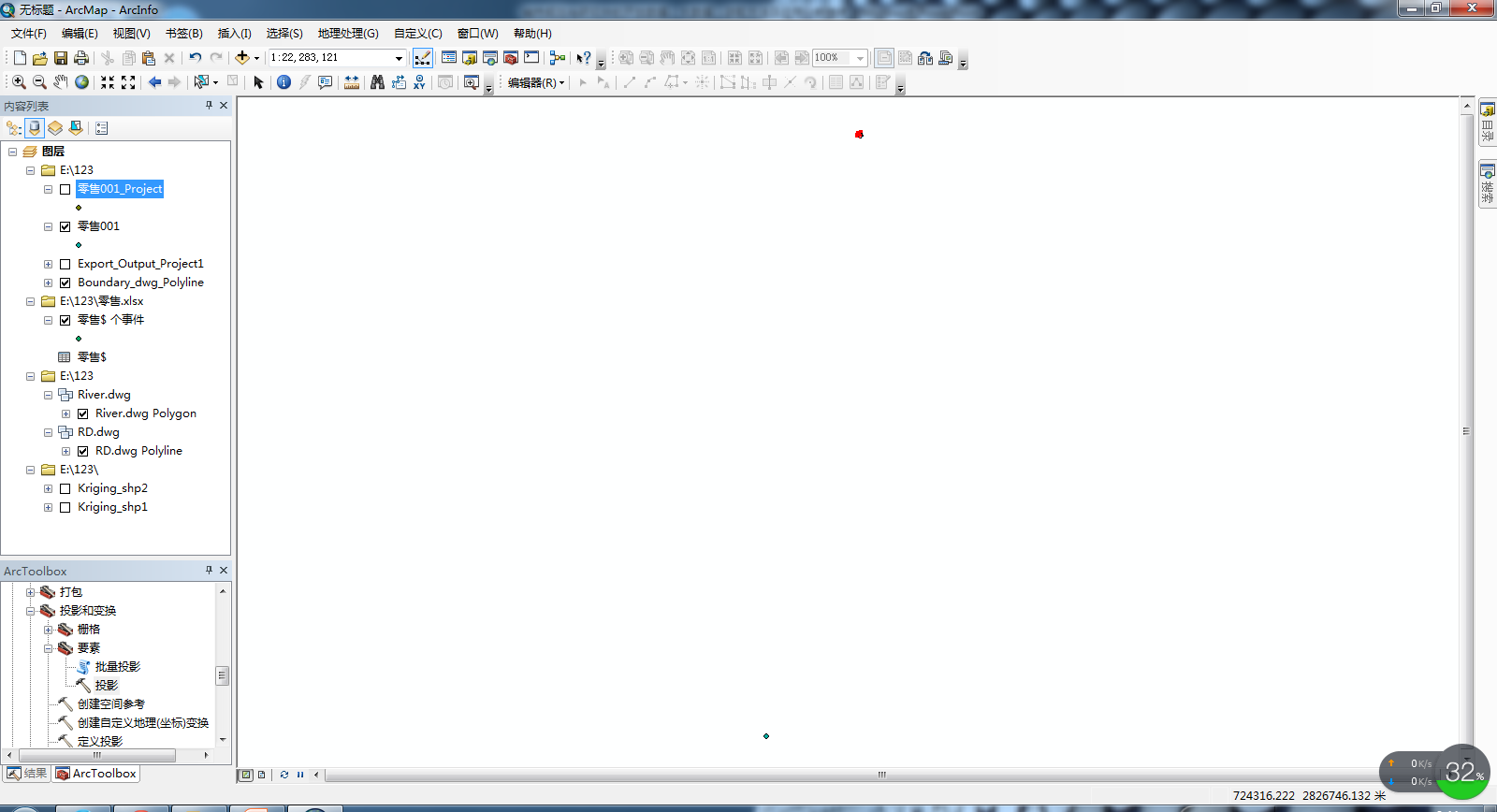 Beijing 1954 / Xi’an 1980坐标系
WGS坐标系
3.坐标转换
运用万能坐标转换器将各店铺位置的火星坐标转为地球坐标
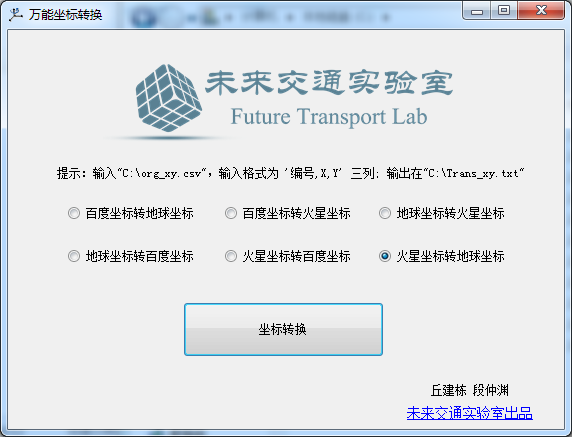 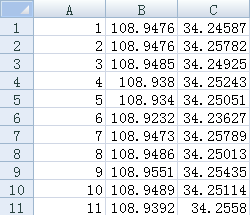 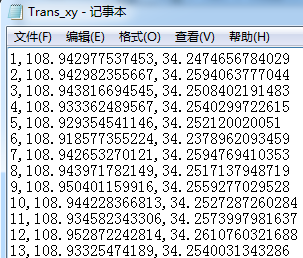 win7以上系统以管理员模式打开
 .net Framework版本需在4.0以上
4.将参照点文件导入ArcMap并进行预处理
添加XY数据——导出数据
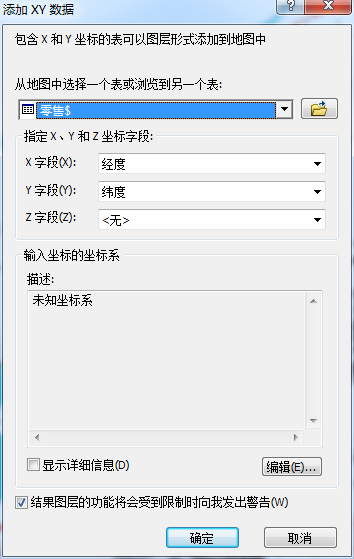 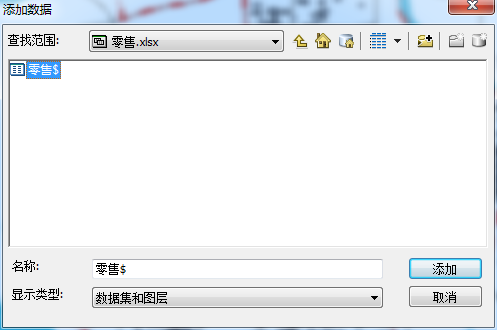 1
2
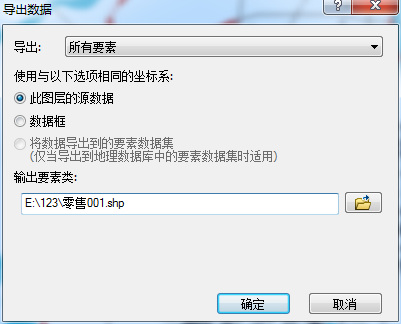 3
4.将参照点文件导入ArcMap并进行预处理
定义投影系统
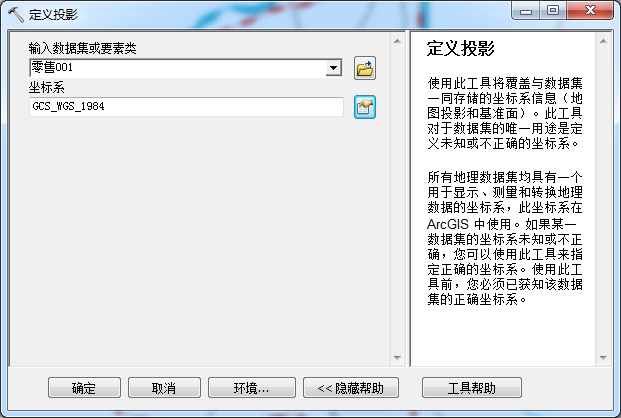 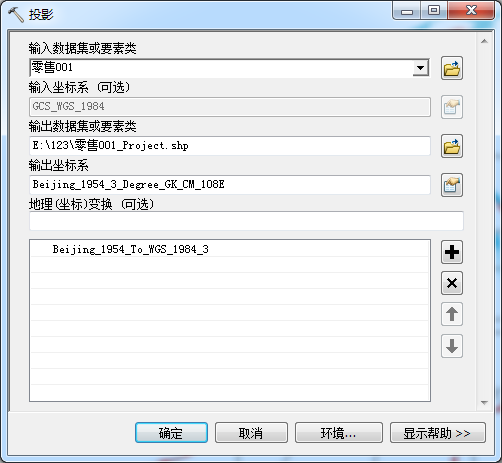 4.将参照点文件导入ArcMap并进行预处理
定义投影系统（坐标校正）后的设施空间分布
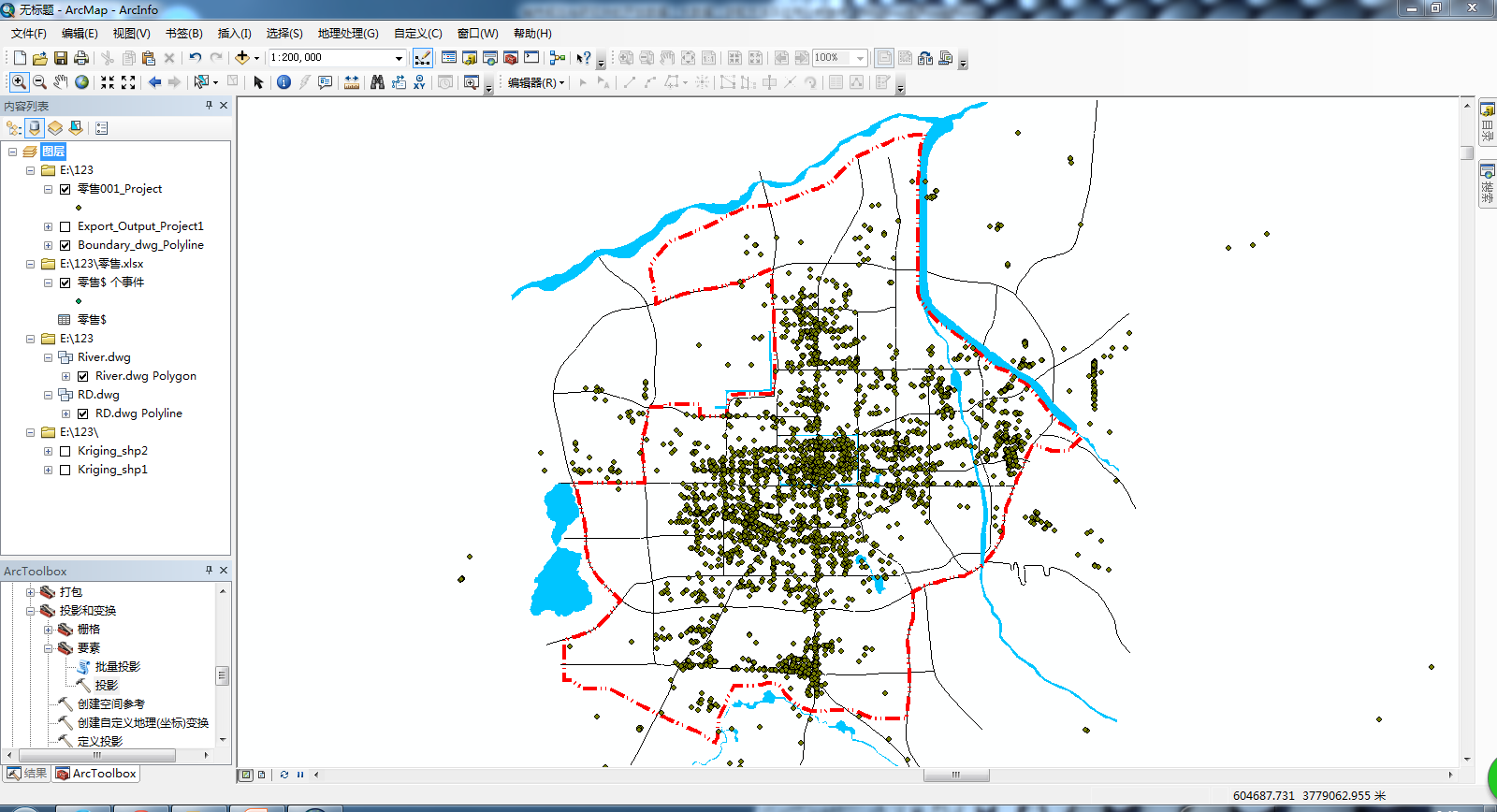 4.将参照点文件导入ArcMap并进行预处理
属性表的编辑与修改调整
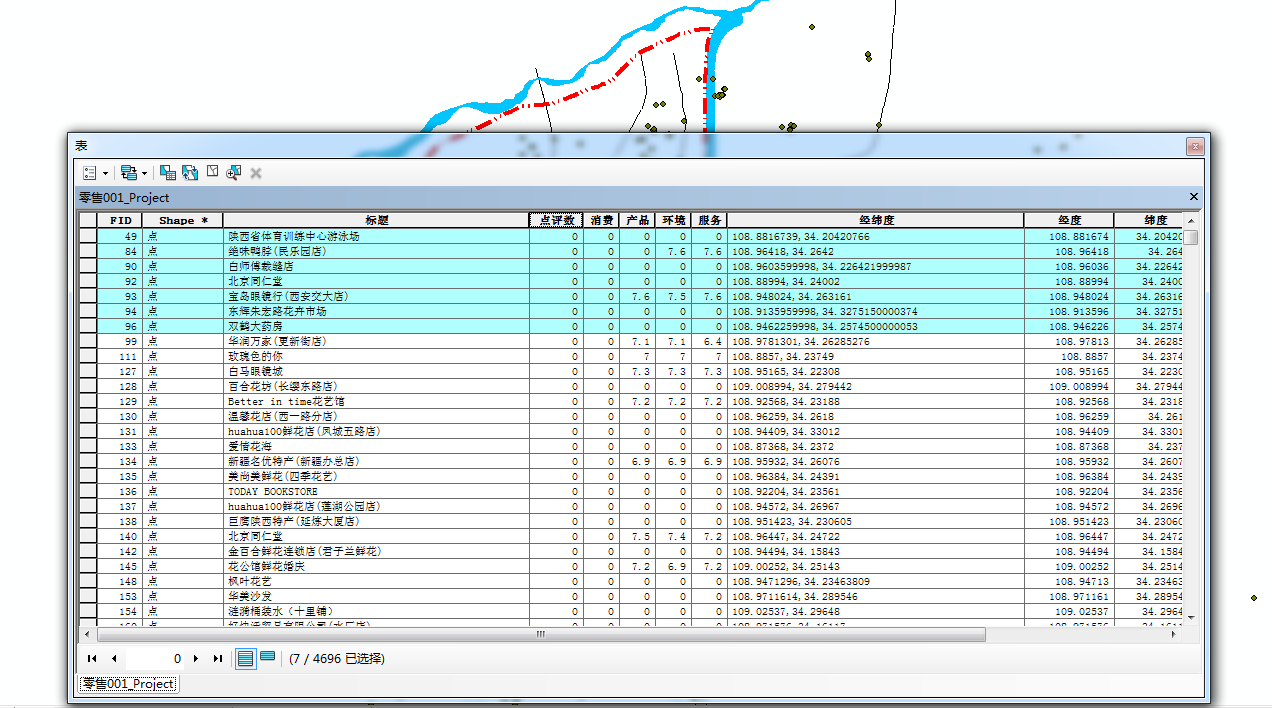 经纬度字段不得为空
5.数据空间分布特征空间分析及可视化表达
分析方法：核密度估计分析
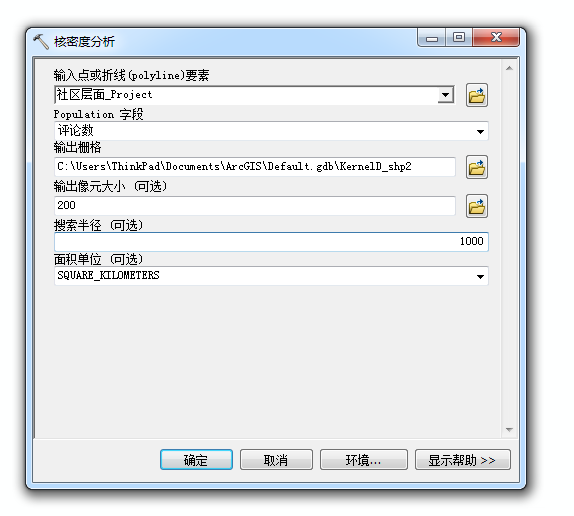 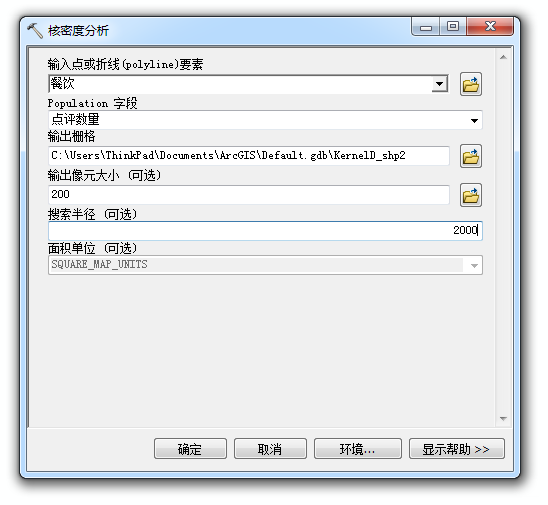 城市层面和片区层面的搜索半径值可以不同
5.数据空间分布特征空间分析及可视化表达
可视化表达
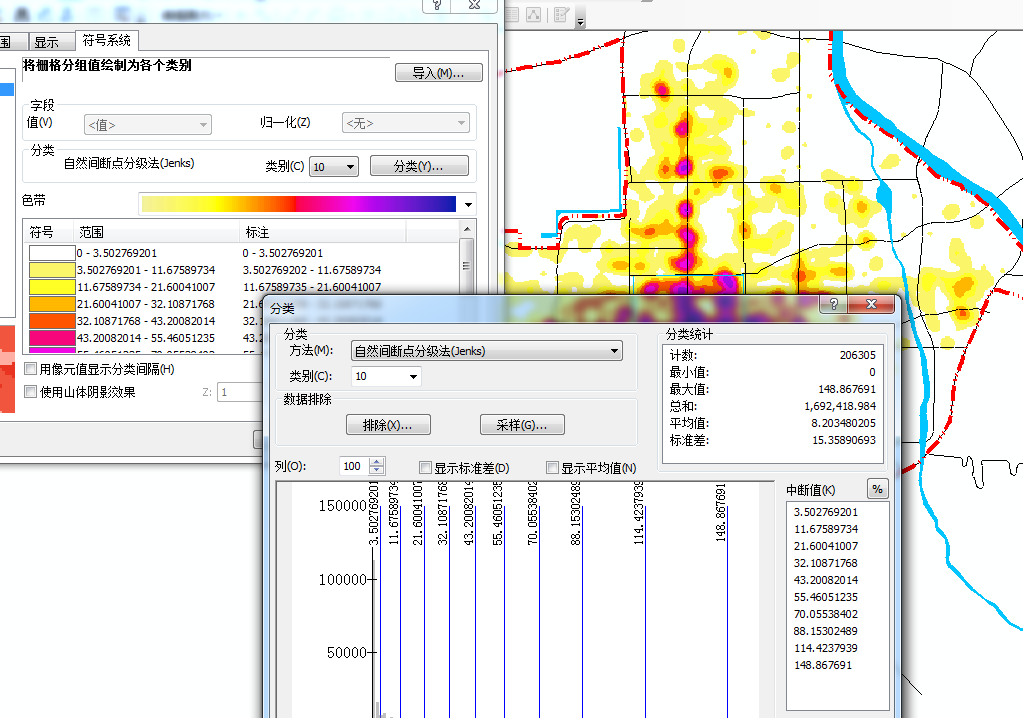 采取同样的方法分别获取西安市主城区（规划范围内）商业、娱乐、金融和社区服务的店铺分布数据
6.西安市主城区各类商业服务业设施空间分布特征（大众点评网数据分析）
数据类型及研究方法
热度值：基于主成分分析法的热度值计算
6.西安市主城区各类商业服务业设施空间分布特征（大众点评网数据分析）
餐饮业的空间分布特征
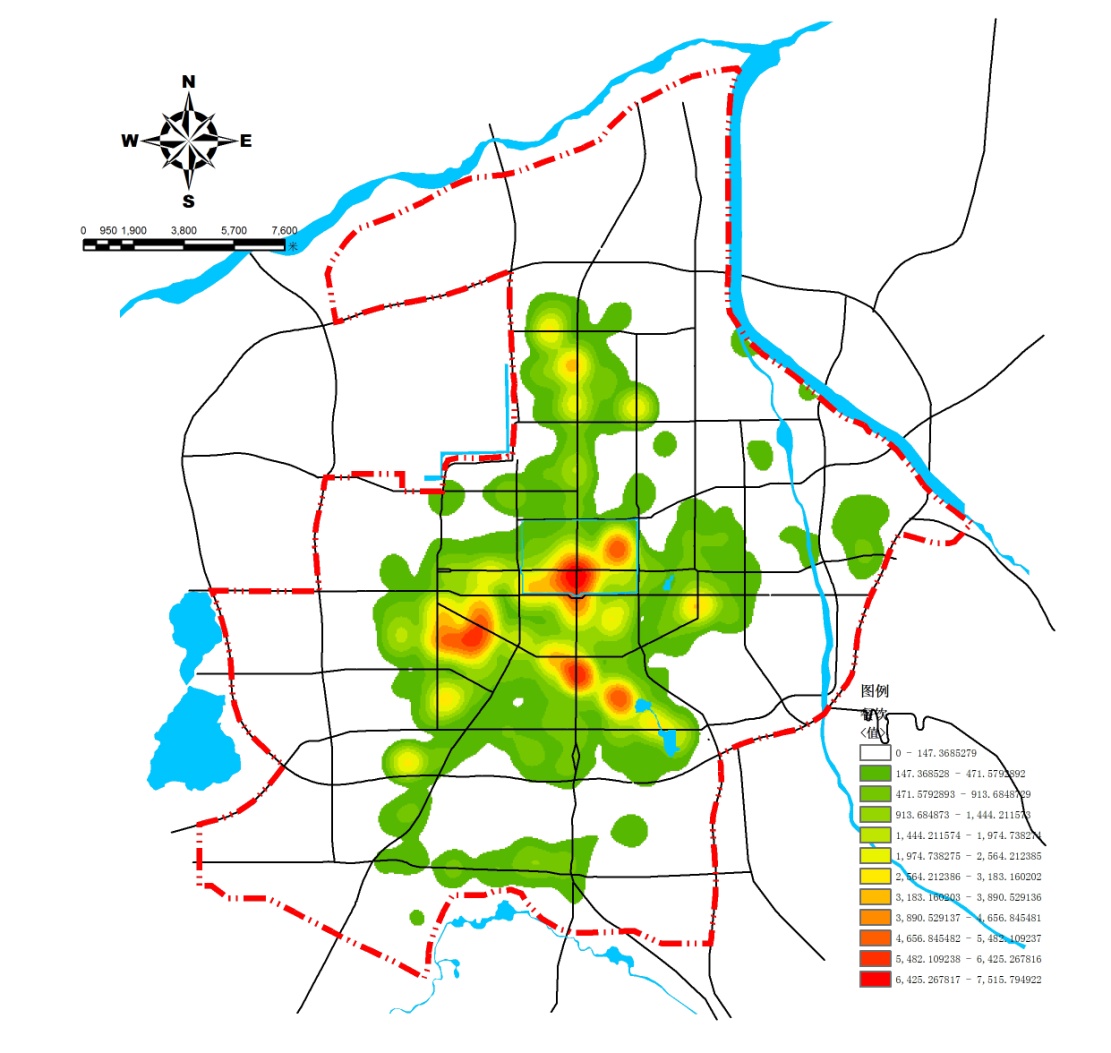 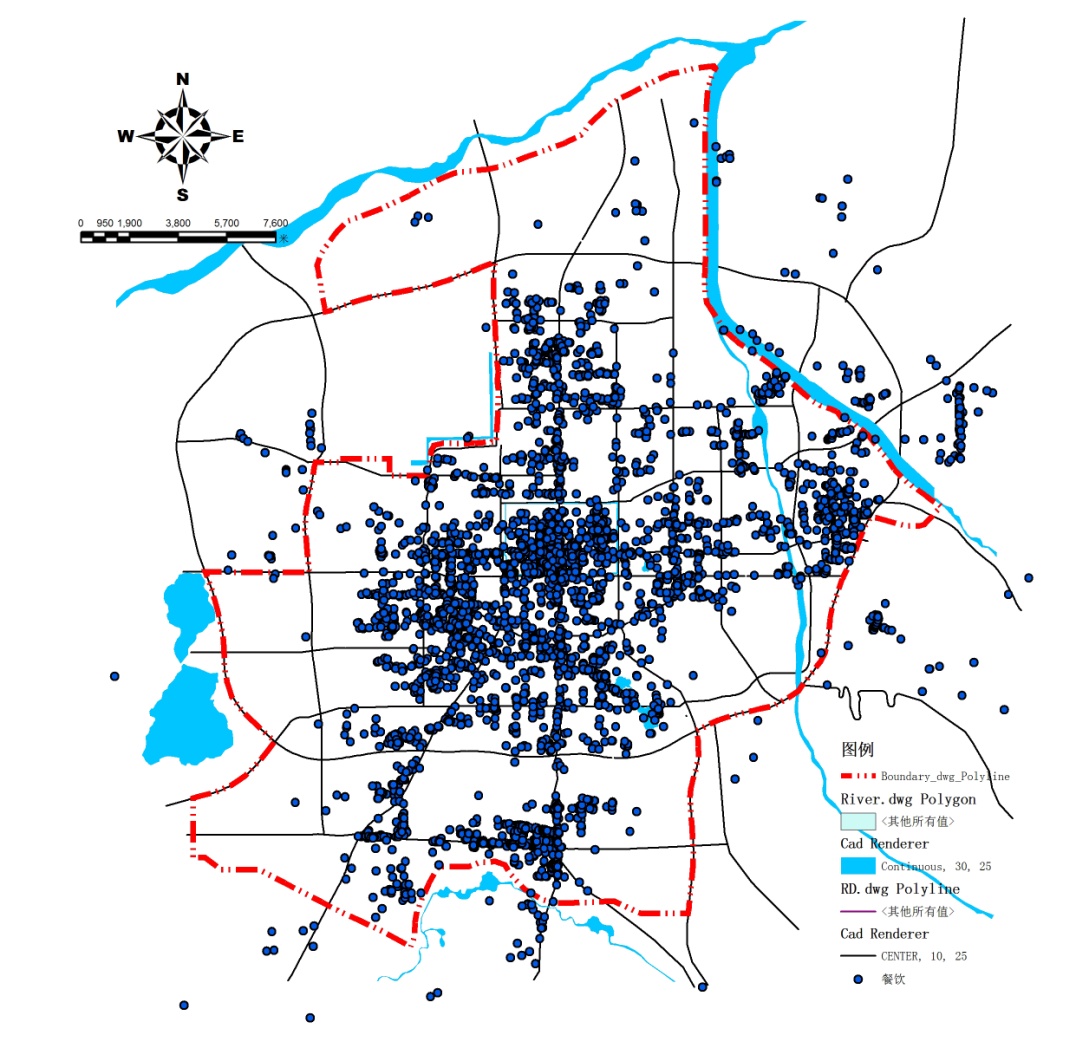 西安市主城区餐饮业店铺位置
西安市主城区餐饮业“热度”空间分布
6.西安市主城区各类商业服务业设施空间分布特征（大众点评网数据分析）
餐饮业在各公共中心的“热度值”分布
餐饮业主中心：餐饮业高“热度”区
餐饮业副中心：餐饮业中“热度”区
餐饮业低“热度区”
未开发区
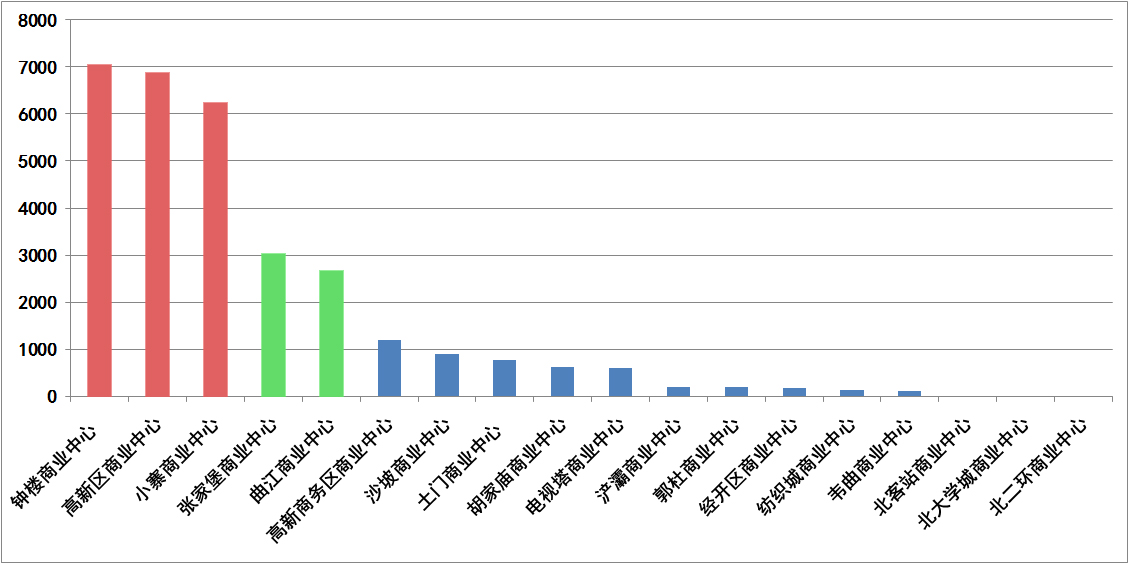 6.西安市主城区各类商业服务业设施空间分布特征（大众点评网数据分析）
商业的空间分布特征
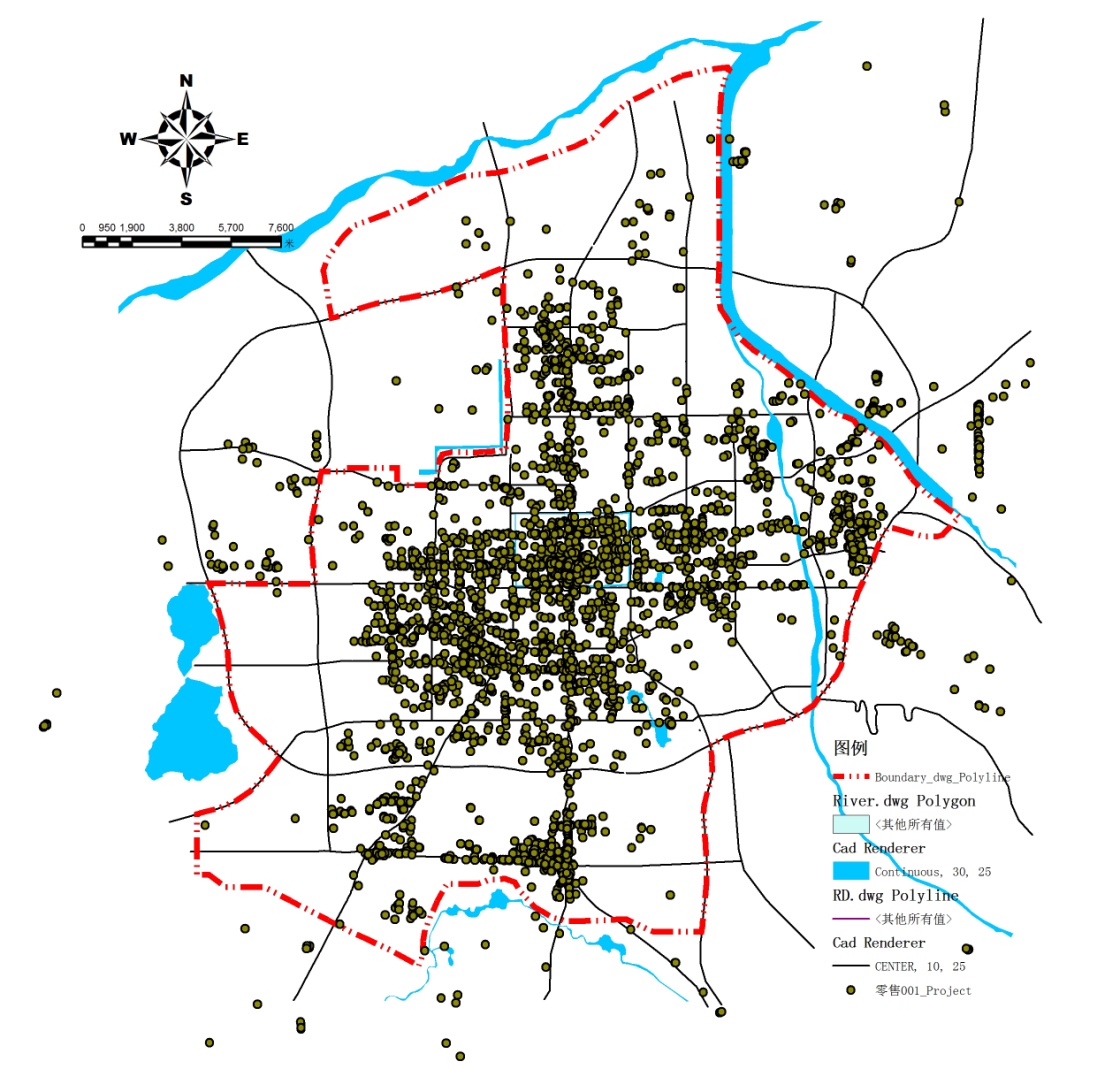 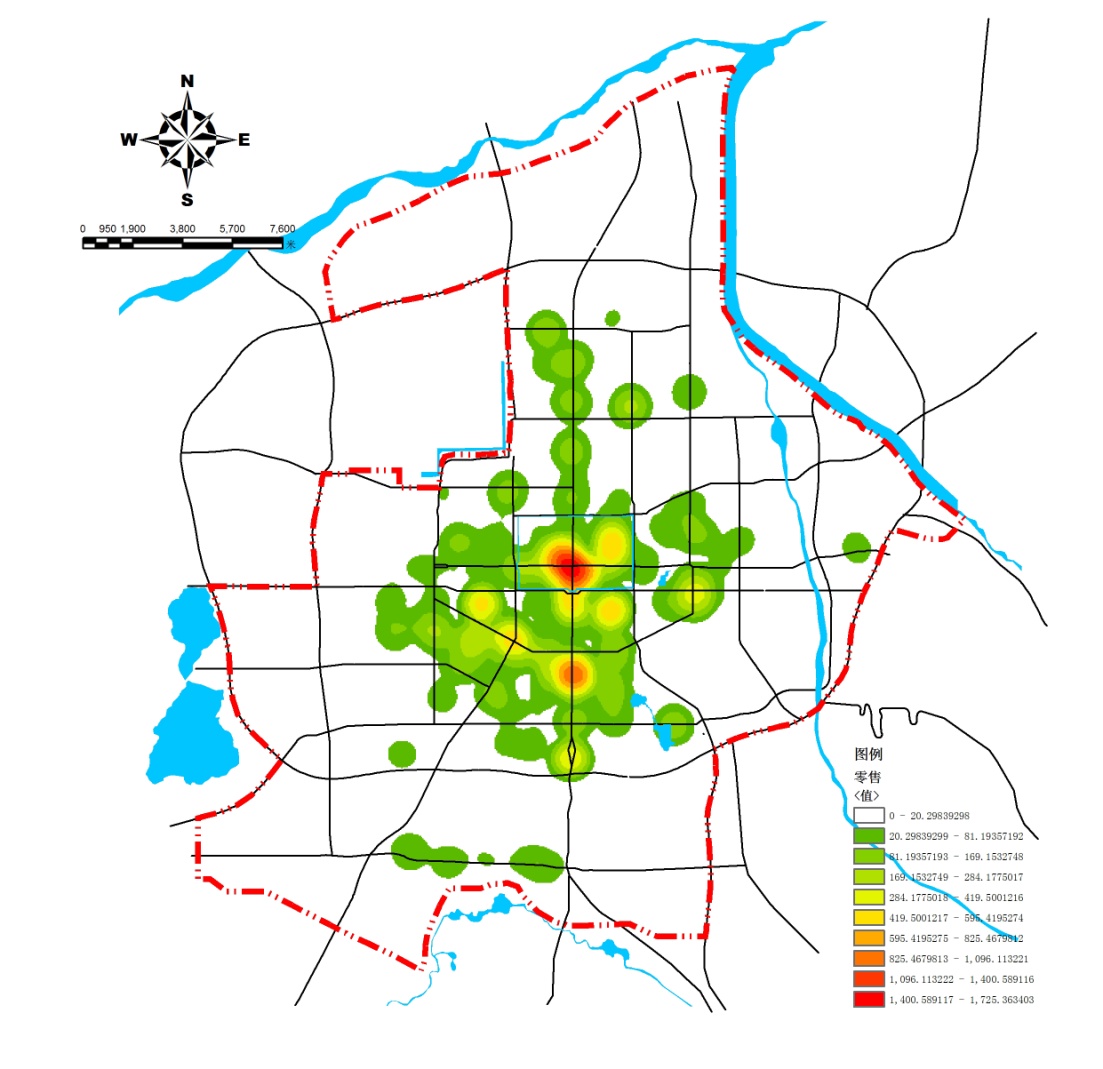 西安市主城区商业店铺位置
西安市主城区商业“热度”空间分布
6.西安市主城区各类商业服务业设施空间分布特征（大众点评网数据分析）
商业在各公共中心的“热度值”分布
商业主中心：商业高“热度”区
商业副中心：商业中“热度”区
商业低“热度区”
未开发区
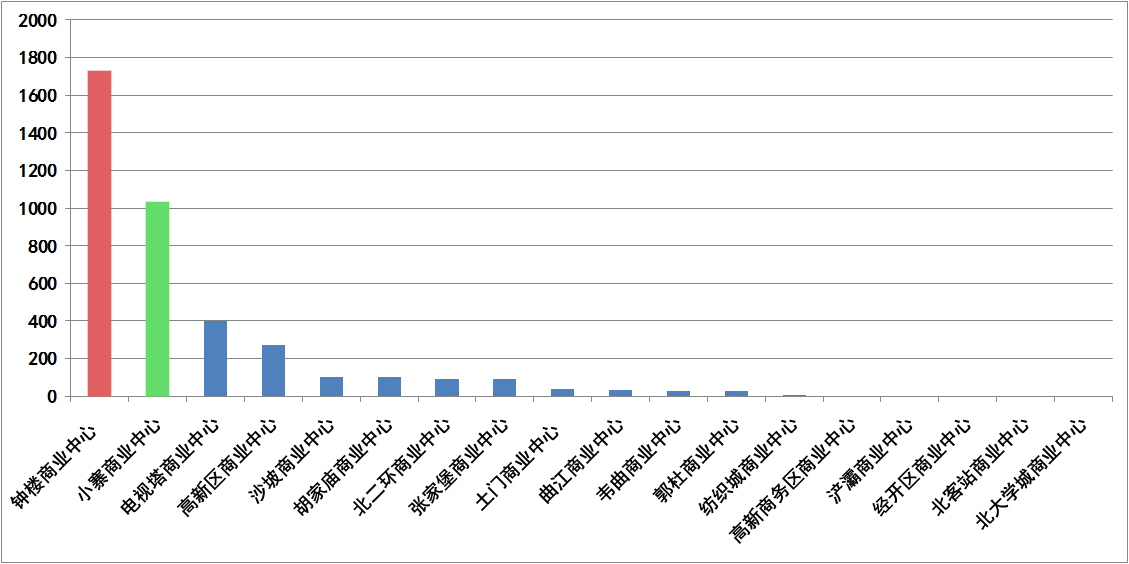 6.西安市主城区各类商业服务业设施空间分布特征（大众点评网数据分析）
娱乐休闲业的空间分布特征
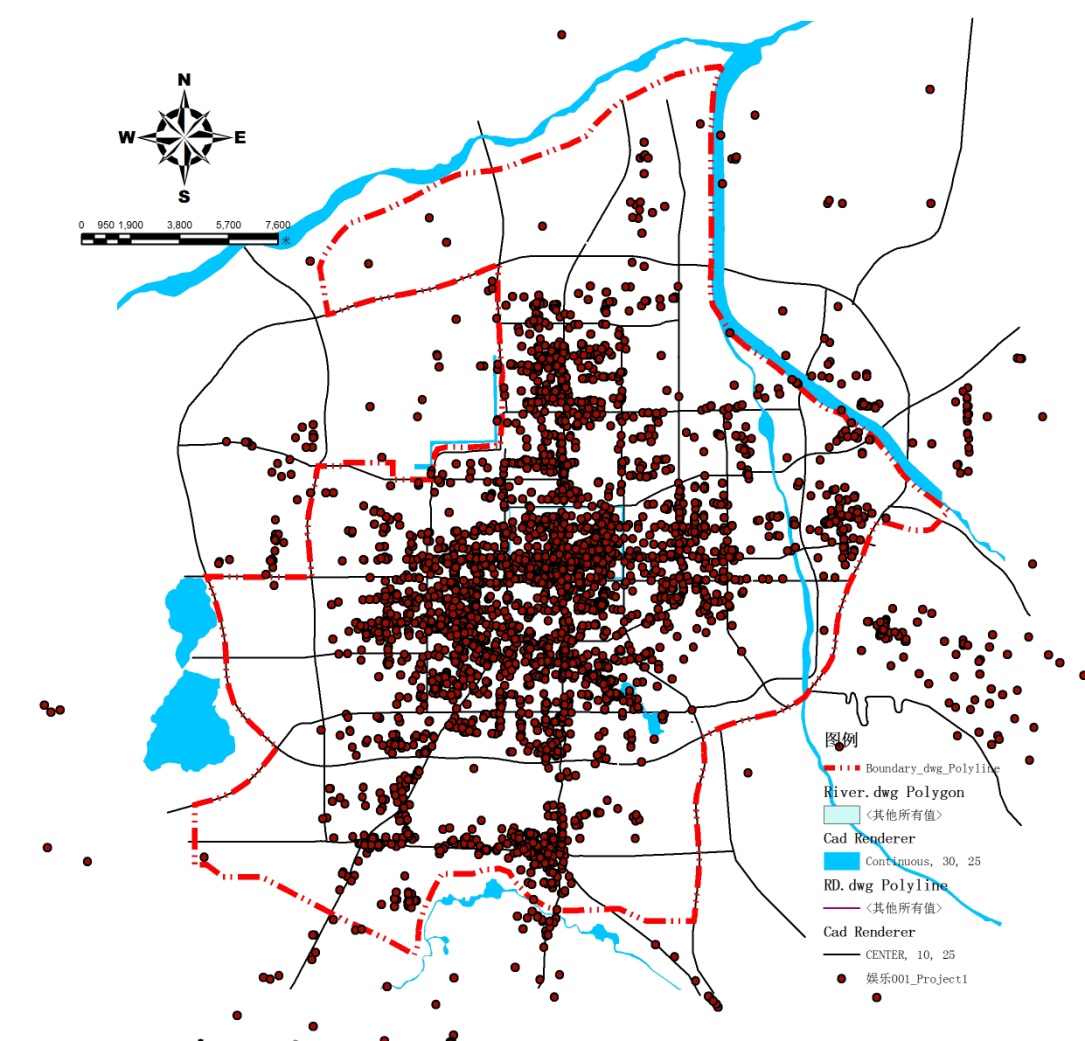 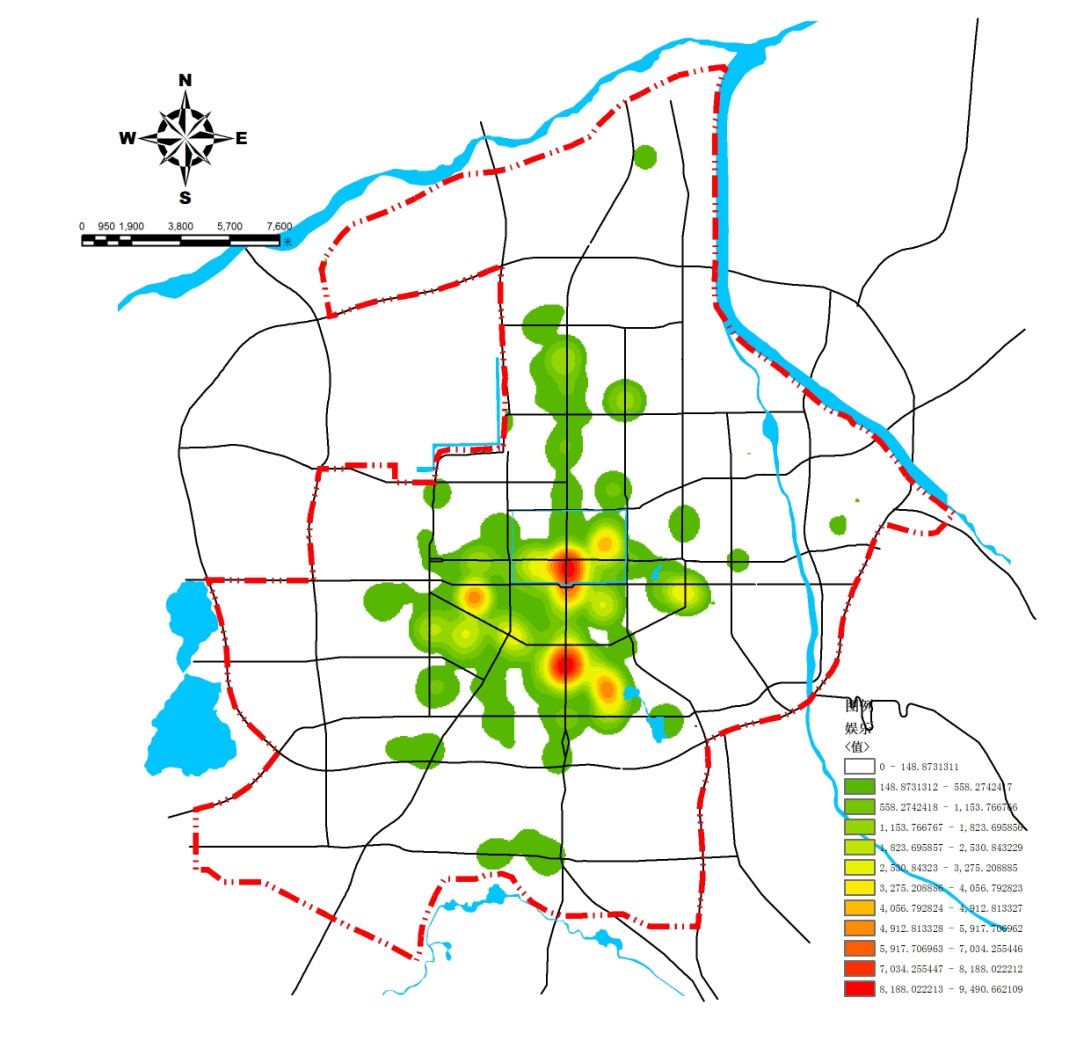 西安市主城区娱乐休闲业店铺位置
西安市主城区娱乐休闲业“热度”空间分布
6.西安市主城区各类商业服务业设施空间分布特征（大众点评网数据分析）
娱乐休闲业在各公共中心的“热度值”分布
娱乐业主中心：娱乐业高“热度”区
娱乐业副中心：娱乐业中“热度”区
娱乐休闲业低“热度区”
未开发区
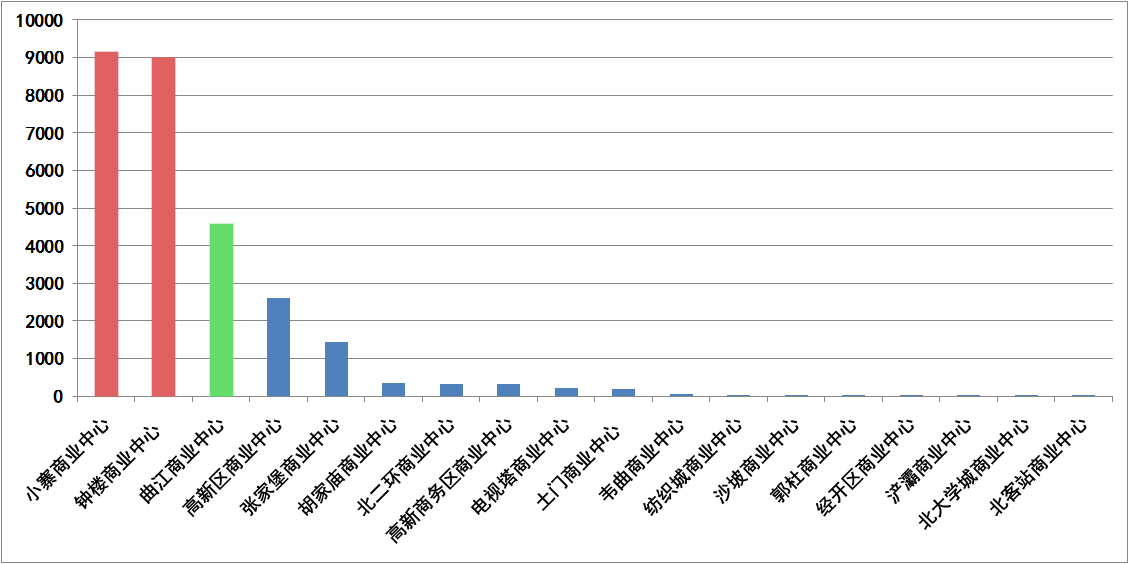 6.西安市主城区各类商业服务业设施空间分布特征（大众点评网数据分析）
金融业的空间分布特征
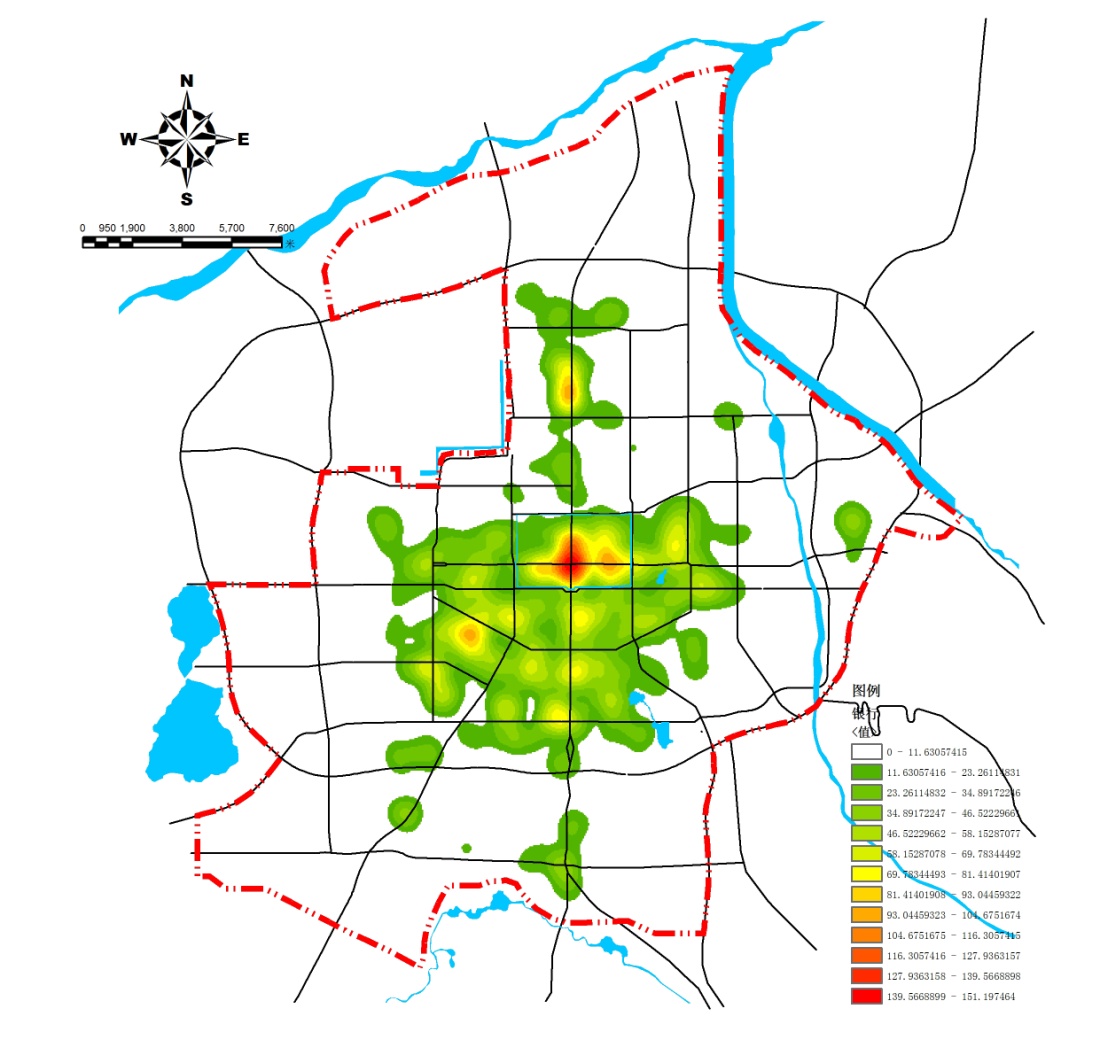 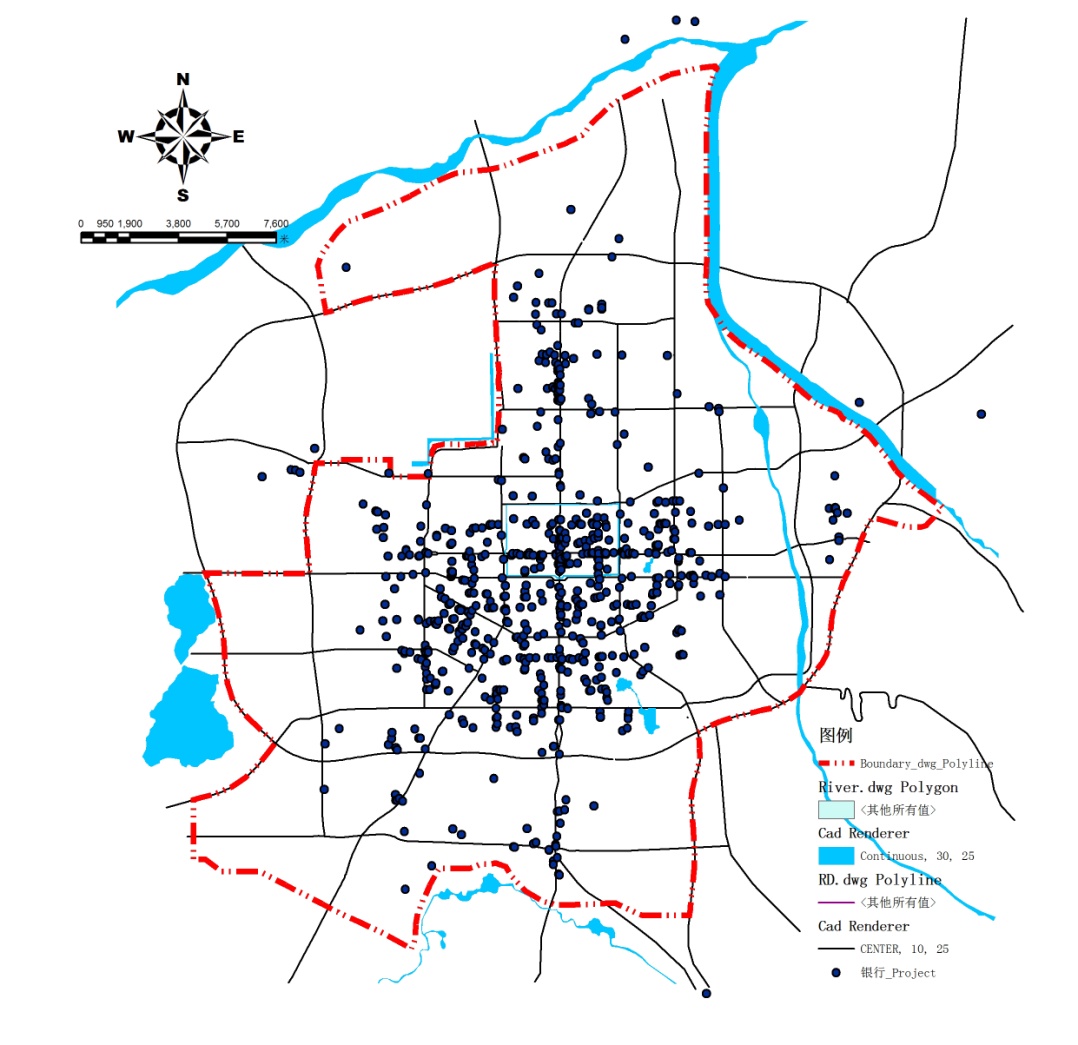 西安市主城区金融业店铺位置
西安市主城区金融业“热度”空间分布
6.西安市主城区各类商业服务业设施空间分布特征（大众点评网数据分析）
金融业在各公共中心的“热度值”分布
金融业主中心：金融业高“热度”区
金融业副中心：金融业中“热度”区
金融业低“热度区”
未开发区
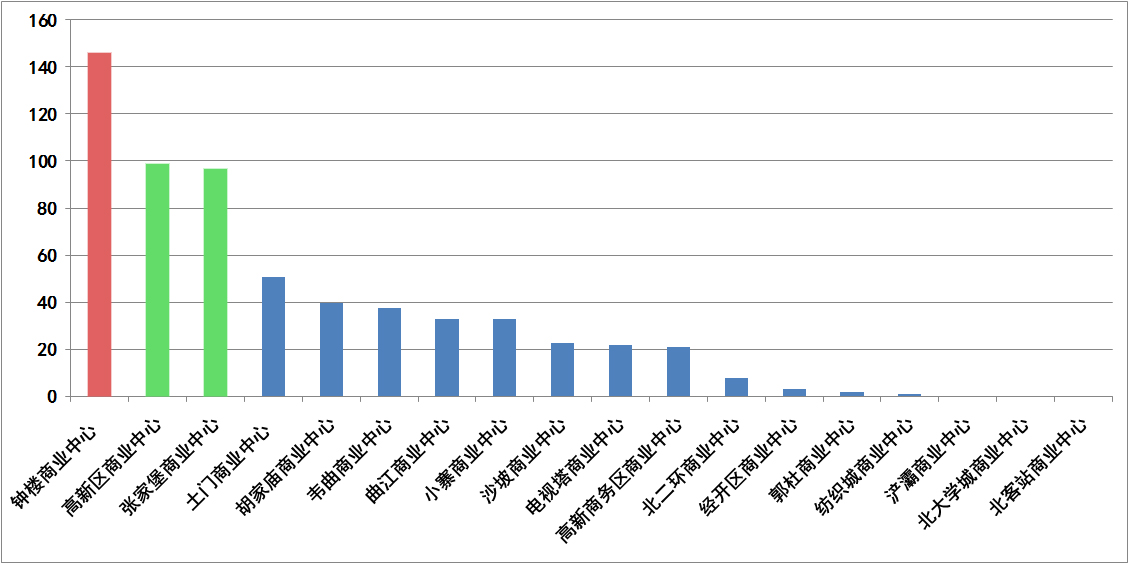 6.西安市主城区各类商业服务业设施空间分布特征（大众点评网数据分析）
社区服务业的空间分布特征
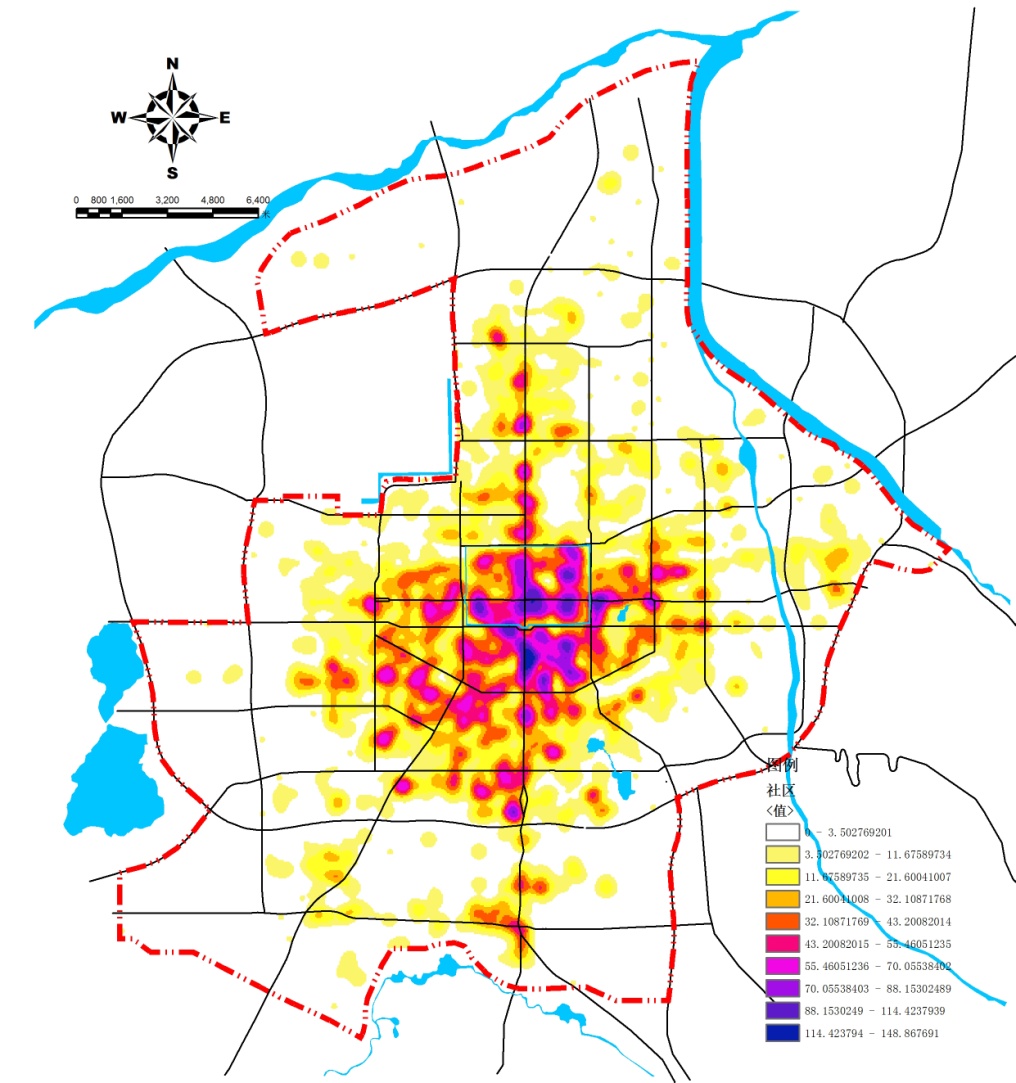 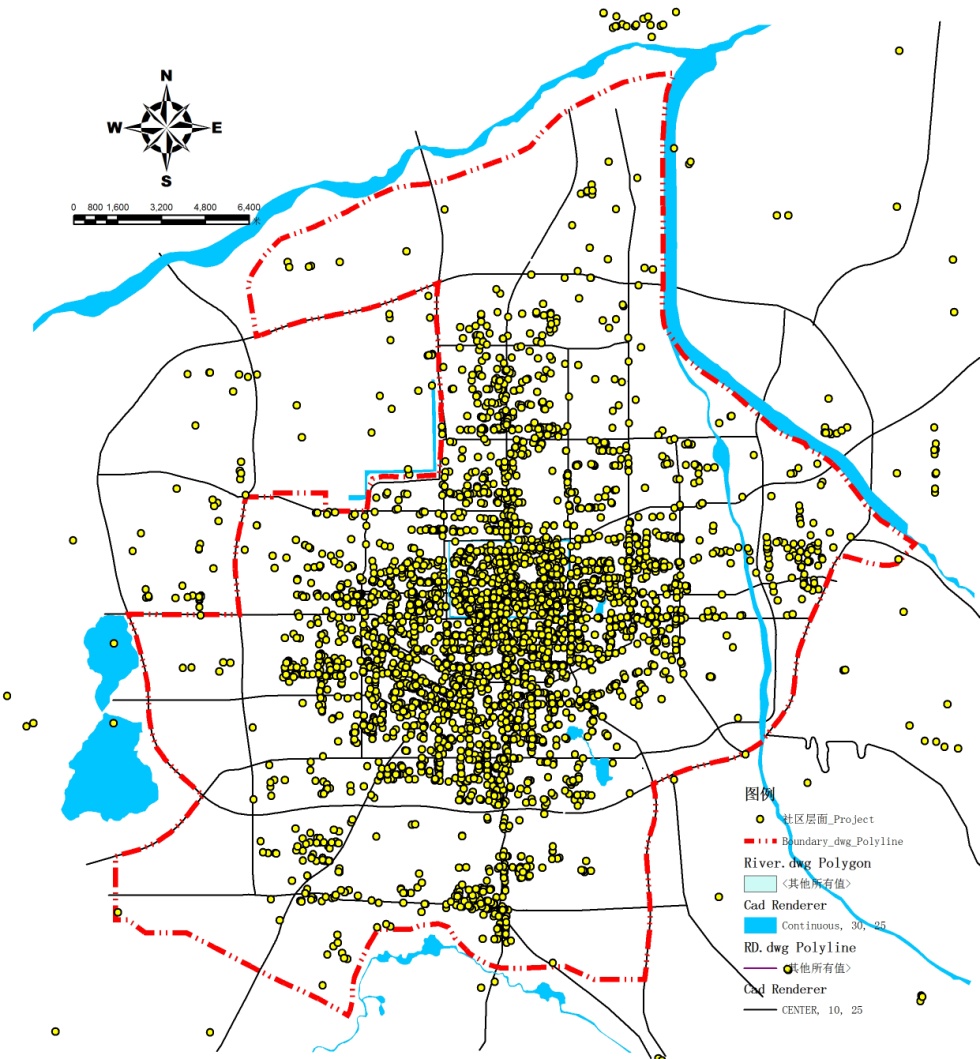 西安市主城区社区服务业店铺位置
西安市主城区社区服务业“密度”空间分布
6.西安市主城区各类商业服务业设施空间分布特征（大众点评网数据分析）
金融业在各公共中心的“密度值”分布
综合型社区中心
片区型社区副中心
社区服务业低“密度区”
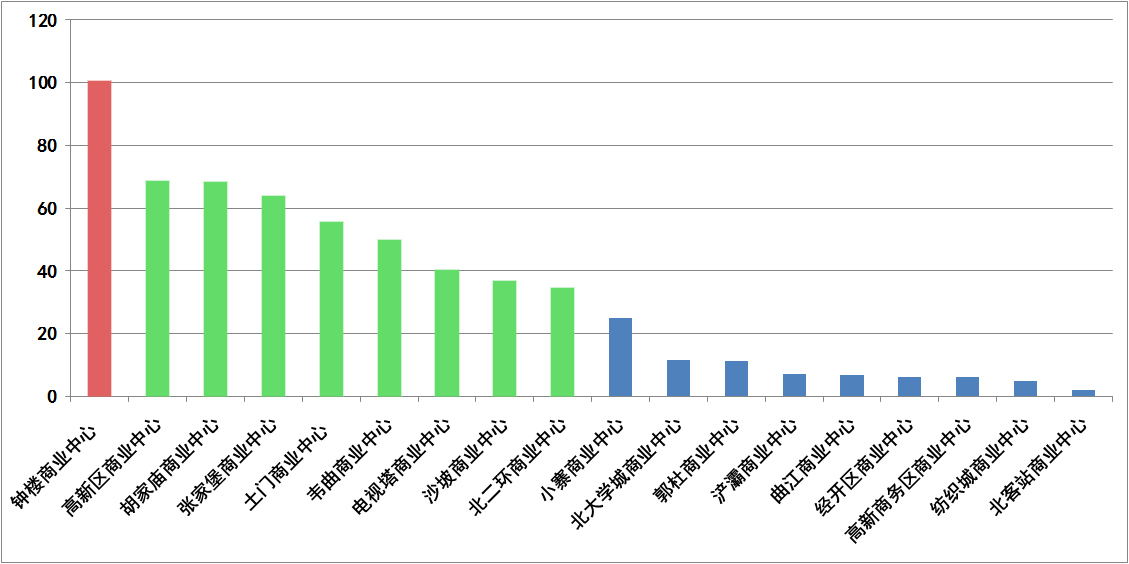 6.西安市主城区各类商业服务业设施空间分布特征（大众点评网数据分析）
西安市城市公共中心体系专业发发展与优化调整建议
大数据用于城市规划研究的局限性与展望
大数据获取难度较大
开放数据为非全样本数据，分析结果与实际存在一定的偏差
对数据的处理方法和处理技术尚处在探索与入门阶段，需要结合城市规划专业的特点进行长期不懈的
未来用于城市现状调查和规划实施评估具有重要意义